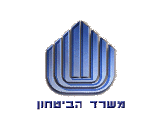 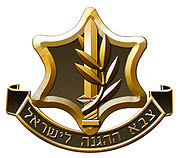 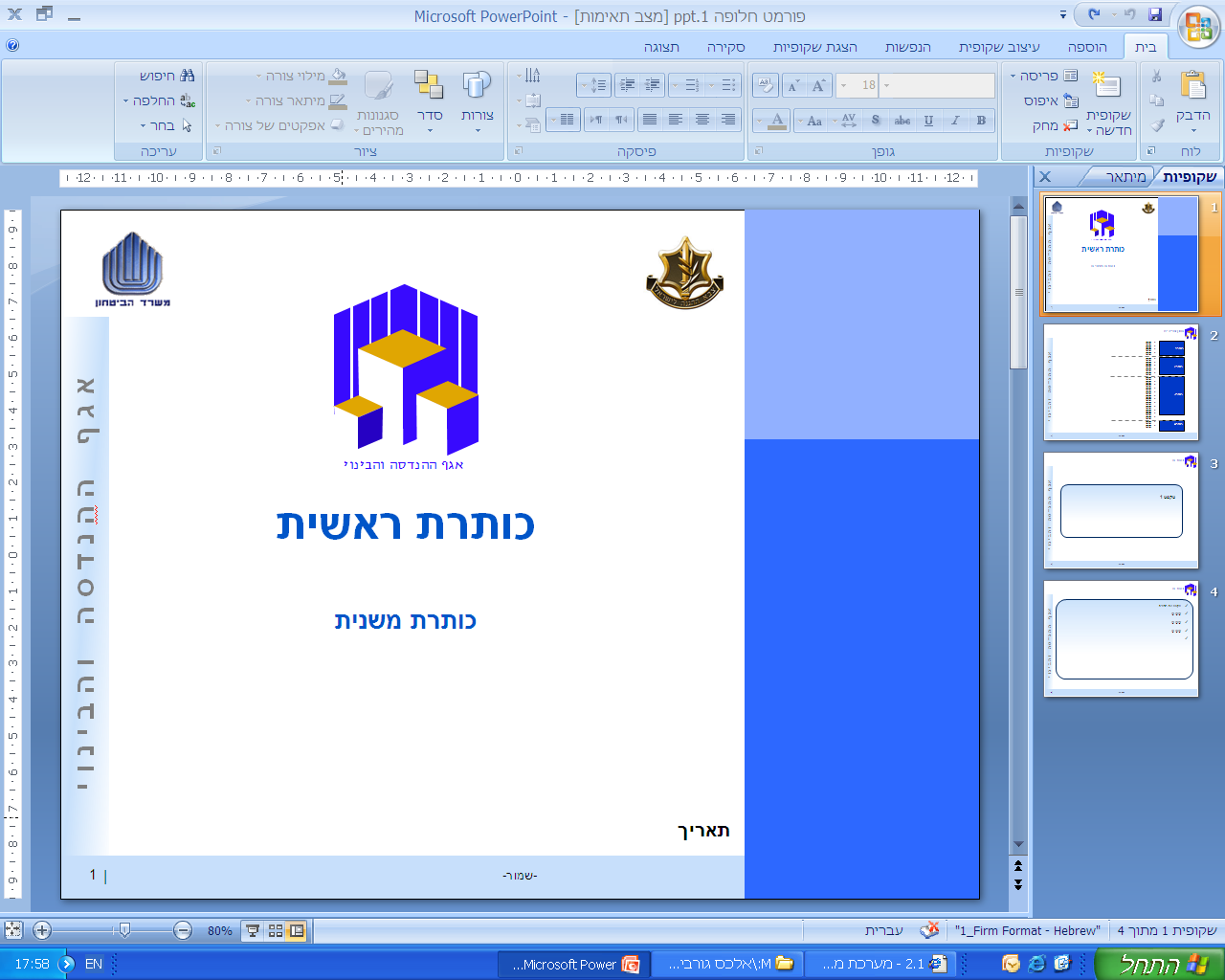 תעריפים ונהלים לעבודות תכנון במערכת הביטחוןחלק 2– תעריפים2.9.1 חשמל ומערכות מתח נמוך מאוד
היחידה להתקשרויות עם מתכננים
יולי 2021
1
פרק 2.9.1 חשמל ומערכות מתח נמוך מאוד
שירותי המתכנן חשמל
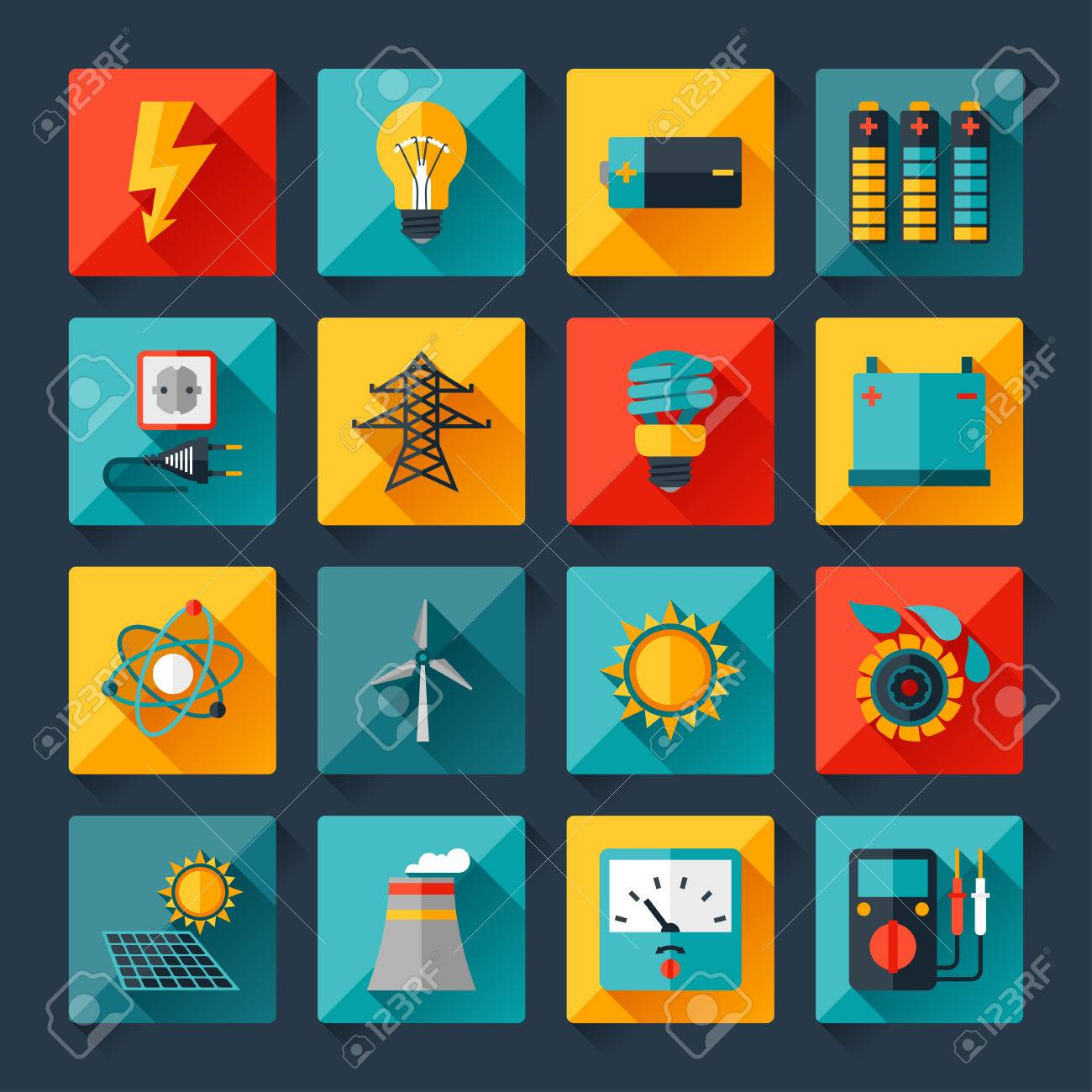 המתכנן יעניק שירותי תכנון חשמל ומתך נמוך מאוד בארבעה שלבים (תכנון מוקדם, תכנון סופי, תכנון מפורט ובדיקת התאמת הביצוע לתכנון- פיקוח עליון) על-פי המפורט בהמשך.
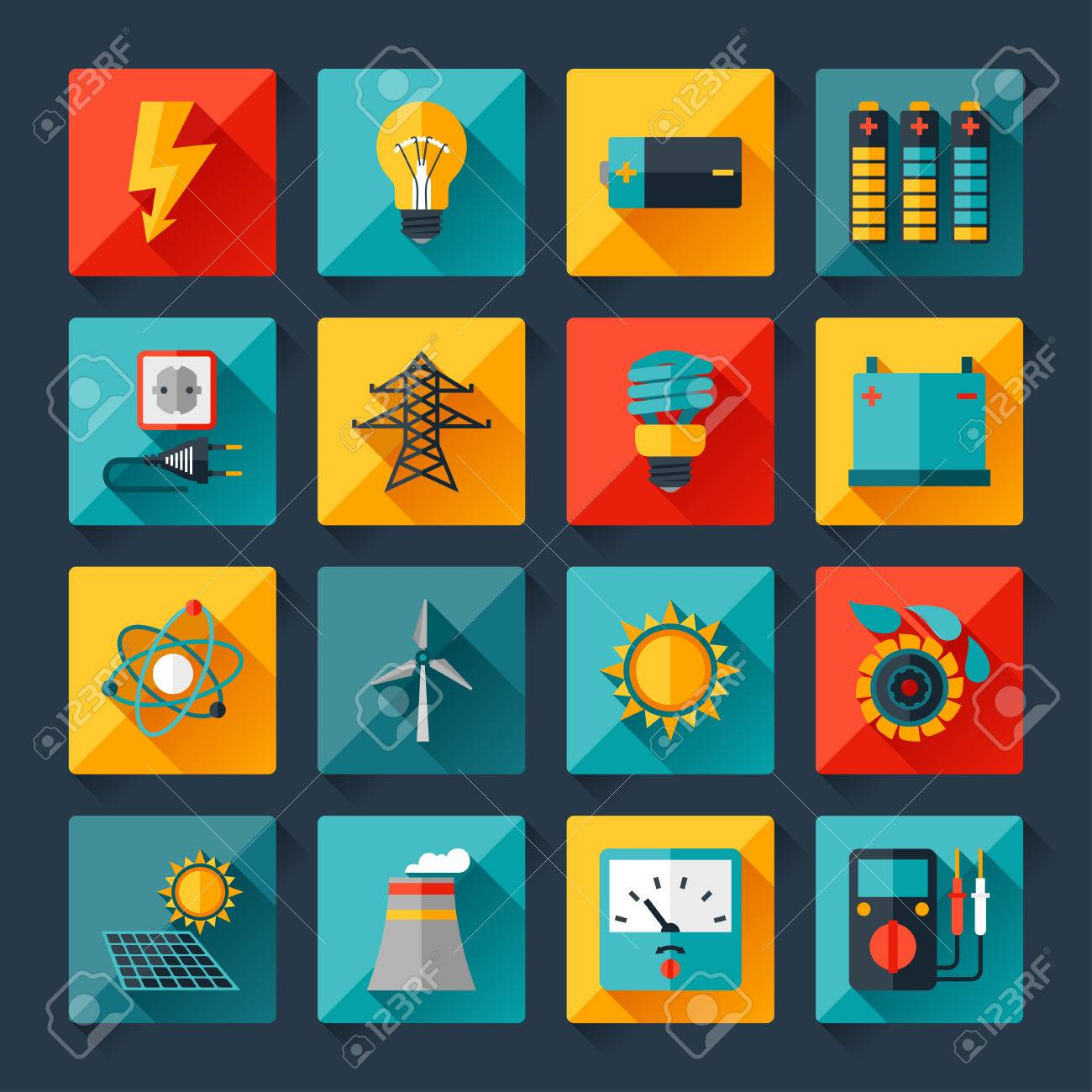 פירוט תוצרי התכנון הנדרשים
תכולת שירותים מיוחדים : הכנת פרוגרמה, בקשה להיתר, תכניות סופרפוזיציה, ניהול מיזם בתכנון כוללני, מפרטים מיוחדים וכתבי כמויות לאדריכלות, לוח זמנים שלדי לביצוע, עיצוב פנים.
תחילת כל אחד משלבי התכנון מותנה באישור בכתב של מנהל הפרויקט.
שירותים הנוגעים לתכנון ב-BIM  סומנו ב"*", בפרויקטי BIM שירותים אלו מחייבים בנוסף ליתר השירותים.
2
פרק 2.9.1 חשמל ומערכות מתח נמוך מאוד
תכולת שירותי המהנדס > כללי
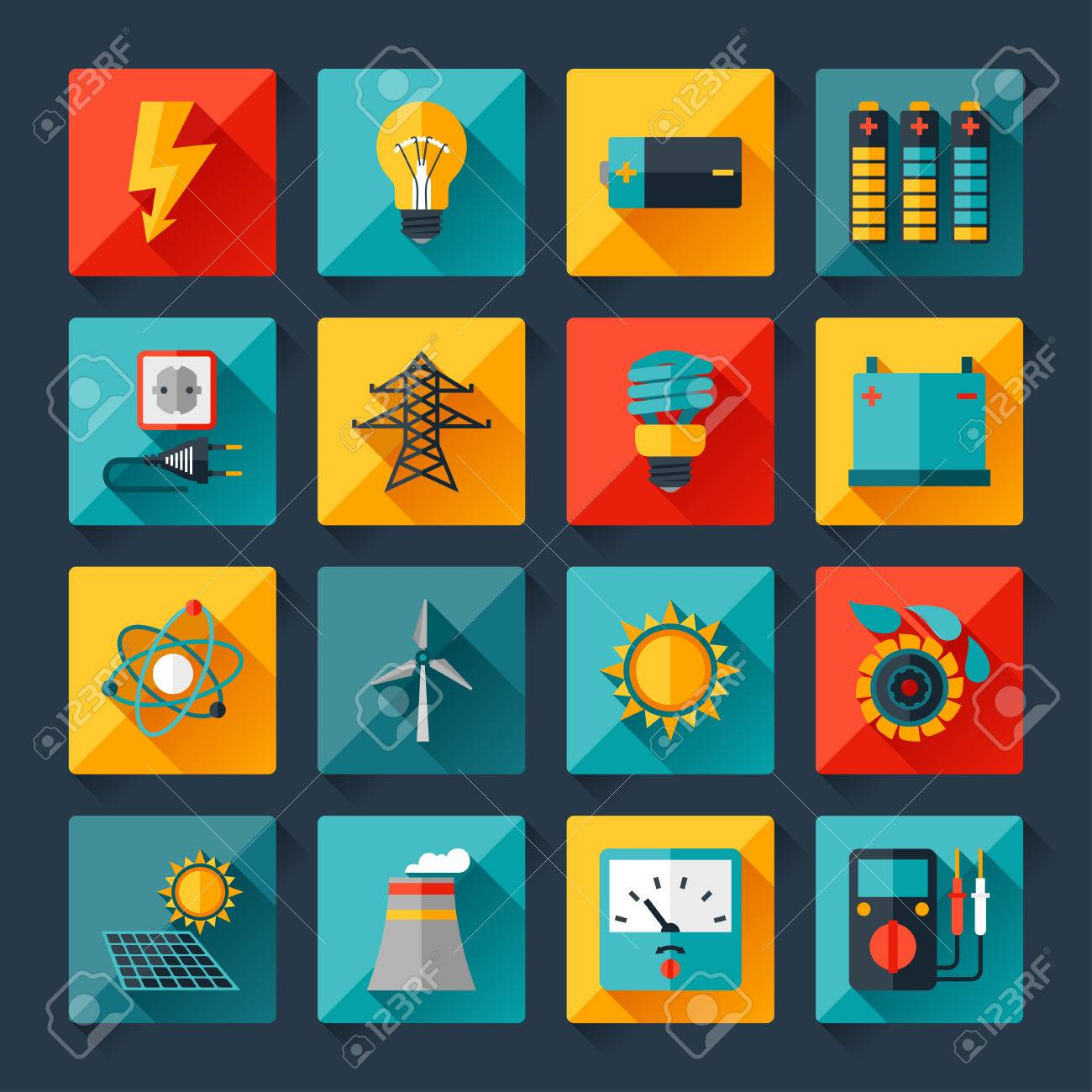 המהנדס יבצע שירותי תכנון בסיסיים ב-4 שלבים (תכנון מוקדם, תכנון סופי, תכנון מפורט ובדיקת התאמת הביצוע לתכנון- פיקוח עליון) על פי המפורט להלן.
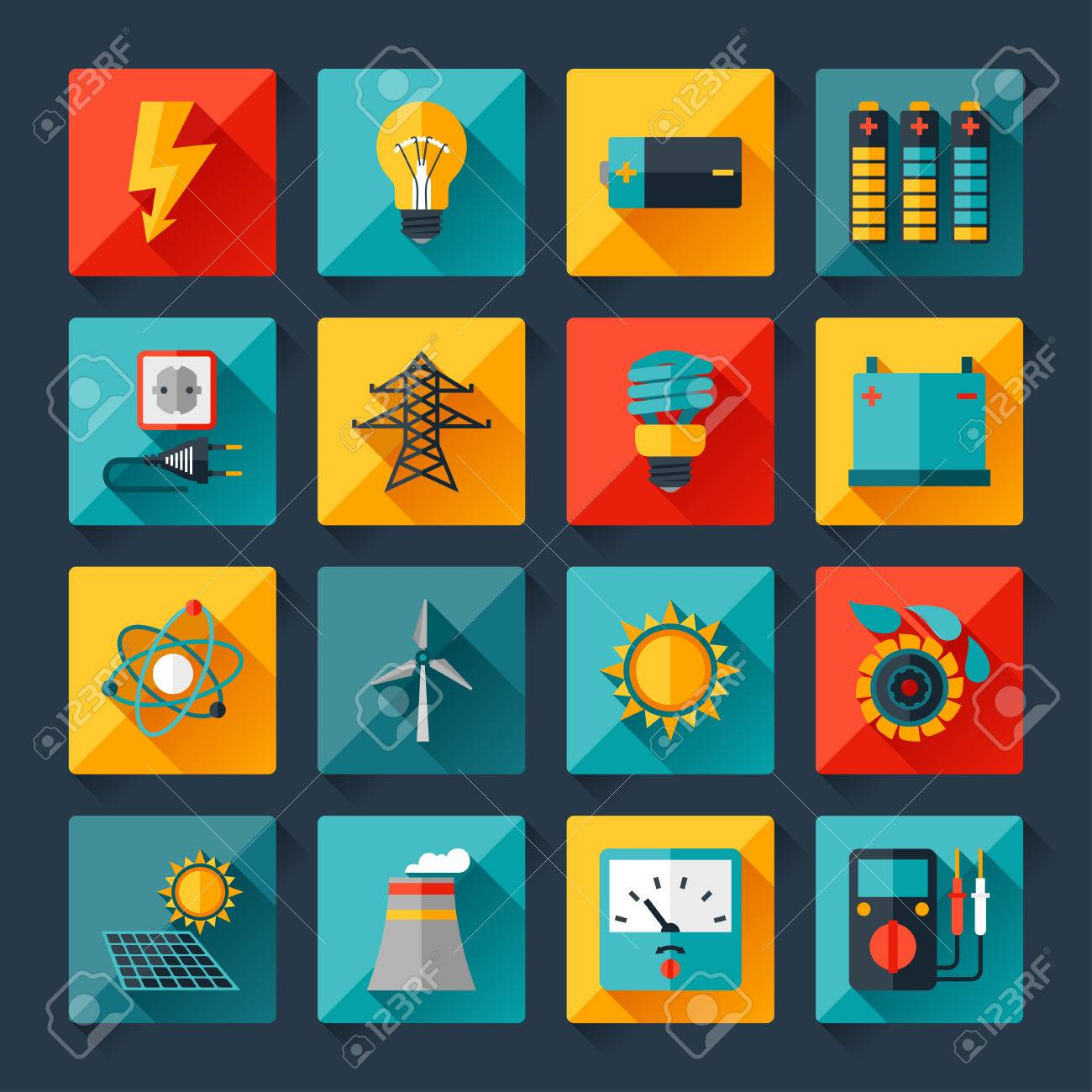 הרשות בידי מנהל החוזה לקבוע לפני סיום התכנון שהתמורה בגין שרותי פיקוח עליון תשולם לפי ביקורים באתר על בסיס ש"ע עפ"י דיווח ולא לפי השירותים החלקיים עבור בדיקת התאמת הביצוע לתכנון.
תחילת כל אחד מהשלבים מותנה באישור בכתב של מנהל הפרויקט.
בתכנון מתקני חשמל במבנים - התכנון מתייחס אל כל קומות המבנה ממרתפי החניה, המחסנים, קומת כניסה, קומות המבנה או שטחים אחרים, גג המבנה ומערכותיו, שטחים חיצוניים פתוחים (כגון חניות המשרתות את המבנה, גנים, פיתוח צמוד, כבישי גישה וכו').
3
פרק 2.9.1 חשמל ומערכות מתח נמוך מאוד
תכולת שירותי המהנדס > כללי
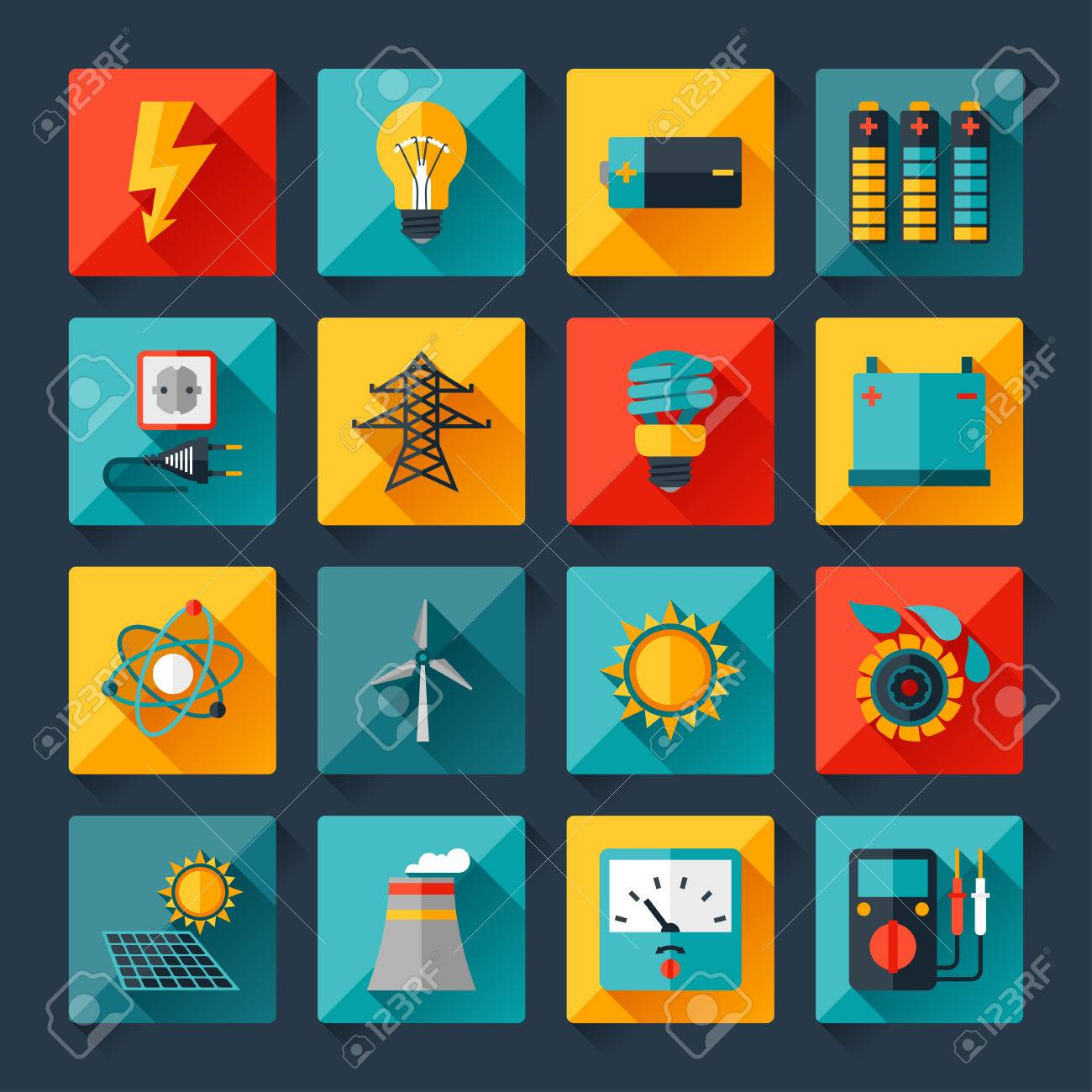 המערכות הכלולות בתכנון מתקני חשמל במבנים כוללות בין היתר:
	אספקת חשמל כללית למבנה, לרבות לכל אביזרי הקצה.
תאורה, לרבות תאורת חירום.
חיבור הבניין למערכת התשתית החיצונית עד 100 מ' מהמבנה/מתקן.
תאורת חוץ הצמודה למבנה, תאורת כבישים וחניות, תאורה דקורטיבית 
 תשתיות למערכות המבנה:
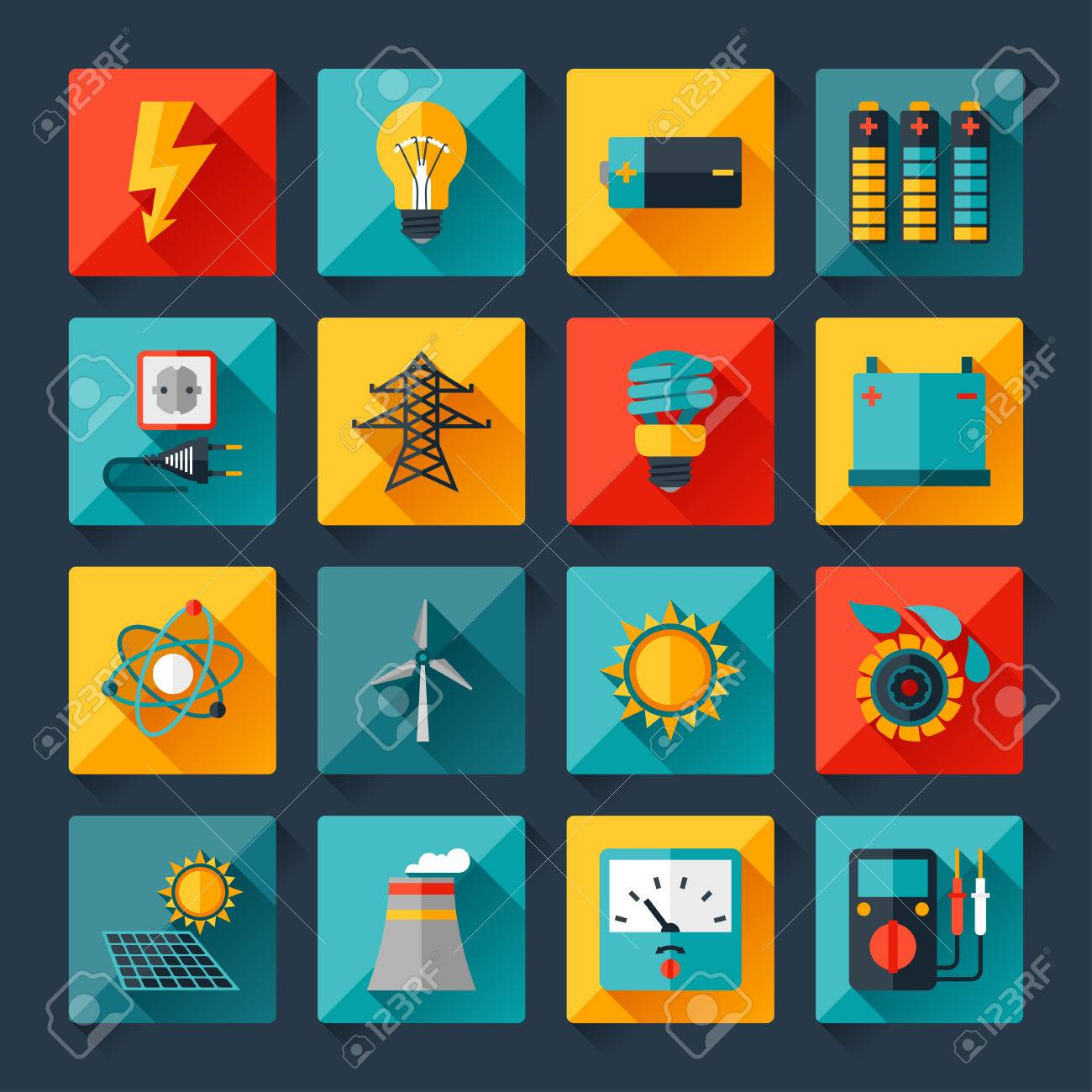 רשתות תקשורת לרבות טלפון, טלוויזיה בכבלים ואינטרקום.
טלפוניה ייעודית.
הזנות למתקנים אלקטרומכניים (מים וביוב, מזוג אויר, מתקני הגברת מים ובקרת לחץ).
מערכות שחרור עשן.
אזעקות נגד פריצה.
מערכות מצלמות CCTV להגנה.
4
פרק 2.9.1 חשמל ומערכות מתח נמוך מאוד
תכנון מפורט :
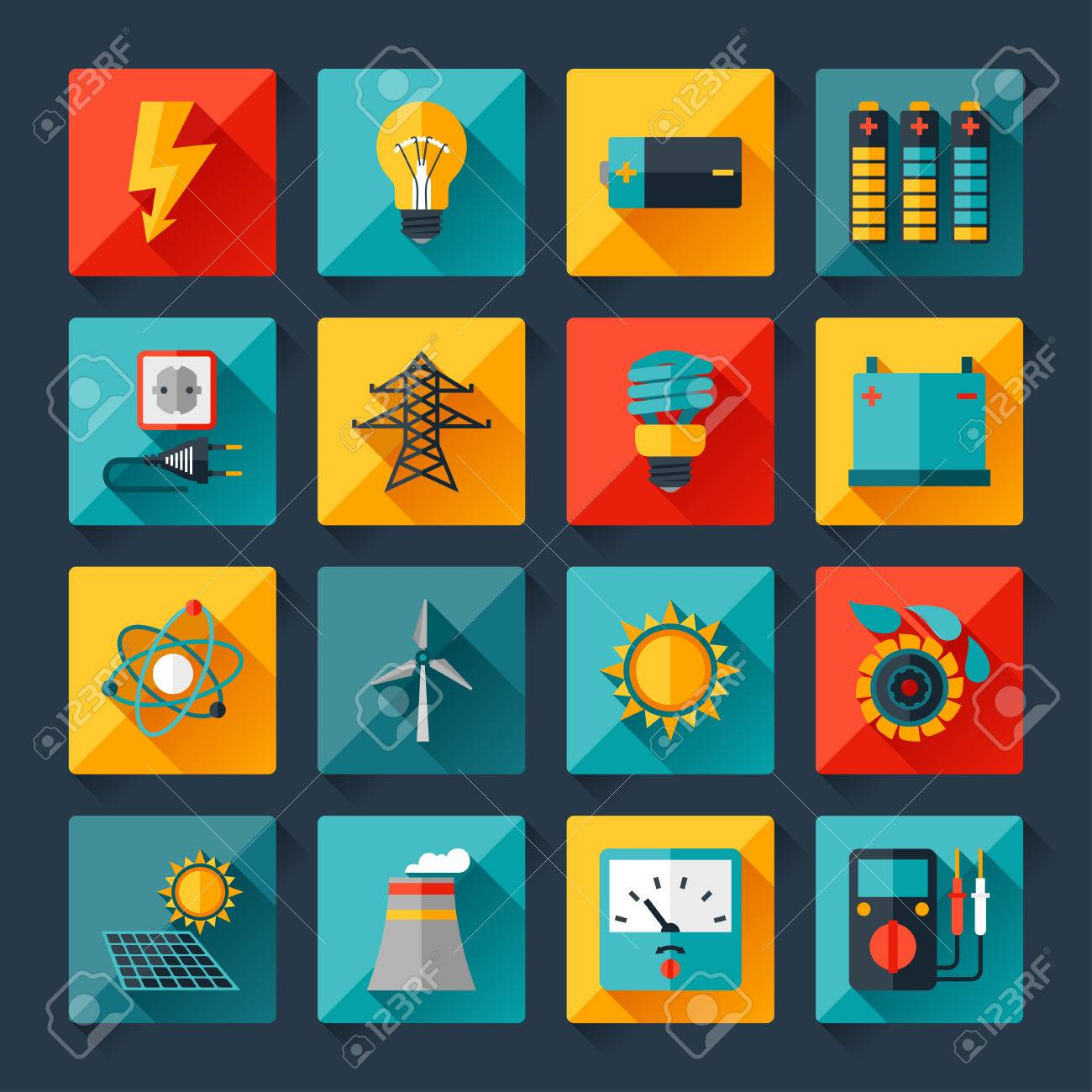 שירותי התכנון שעל המהנדס לבצע במסגרת התכנון המפורט כוללים:
הכנת חישובי פעולת המתקנים.
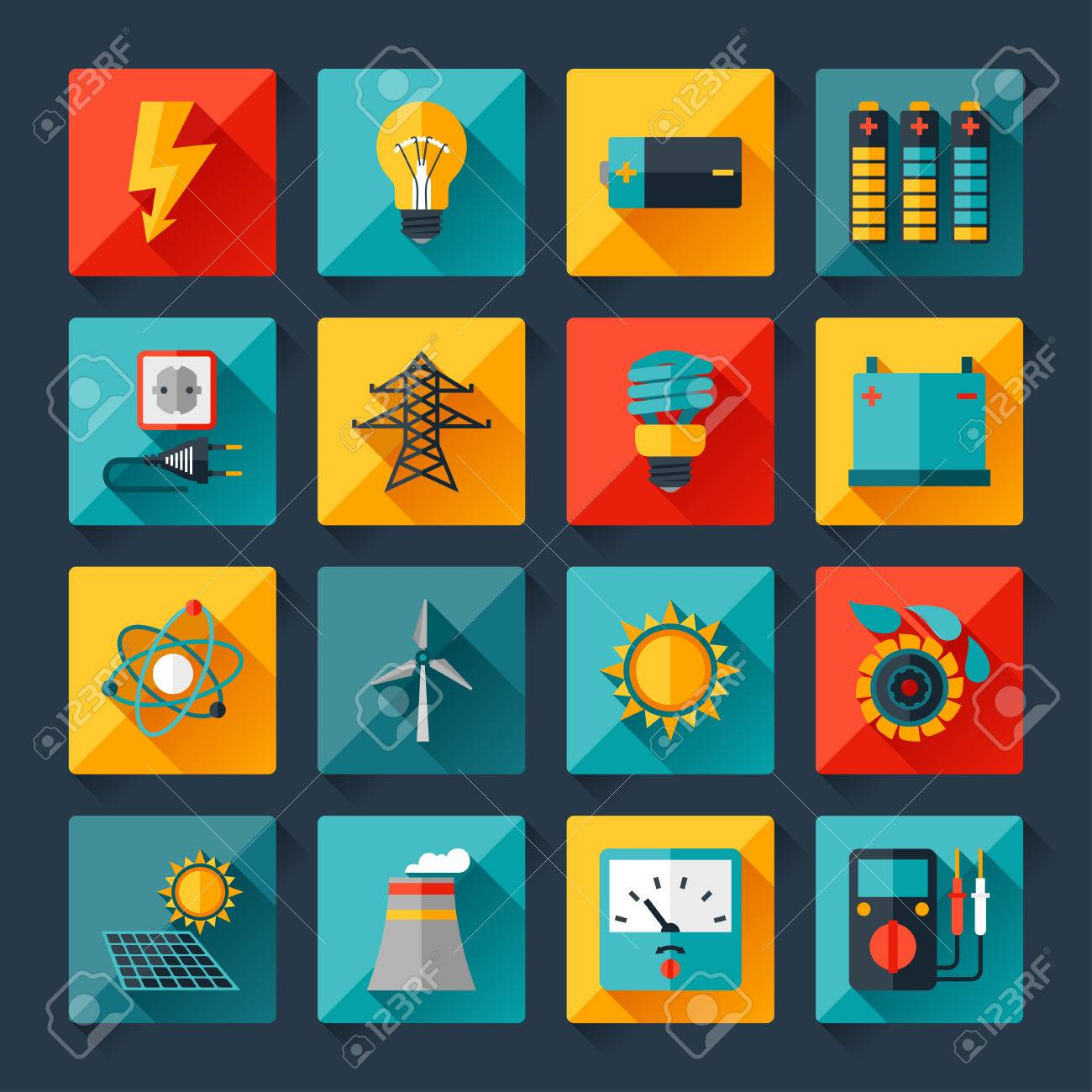 בחירת הציוד הדרוש.
תכנון התחברויות למקורות ההספקה.
הכנת תכניות הנדסיות מפורטות, בהירות ומושלמות לביצוע מתקני החשמל על פי הוראות ת"י 1547 חלק 6.
הכנת פרוגרמה/תכנית בדיקות מפורטת הנדרשות בפרויקט לשלב הביצוע, וזאת על פי חוק התכנון והבנייה ודרישות האגף הרלוונטיות לתחום התכנון. המתכנן יגדיר בין היתר את הנושאים הבאים:
הבדיקות הנדרשות בפרויקט כולל כמות וסוג.
נקודות עצירה(נקודות עצירה הן אירועים המתרחשים כחלק מתהליך הביצוע המחייבים נוכחות ופעילות של המתכנן בפרויקט ,לפני המשך העבודה).
תדירות הבדיקות.
נהלי מעקב אחראי התאמות הכוללים: פירוט דרגות חומרה, אופן דיווח למפקח ולמנהל הפרויקט , כולל לו"ז ממועד אי התאמה.
פירוט הנושאים לעיל, הינם ראשי פרקים,והינם דרישות מינימום המחייבים את המתכנן
פירוט הנושאים לעיל, הינם ראשי פרקים, והינם דרישות מינימום המחייבים את המתכנן
5
פרק 2.9.1 חשמל ומערכות מתח נמוך מאוד
תכנון מפורט :
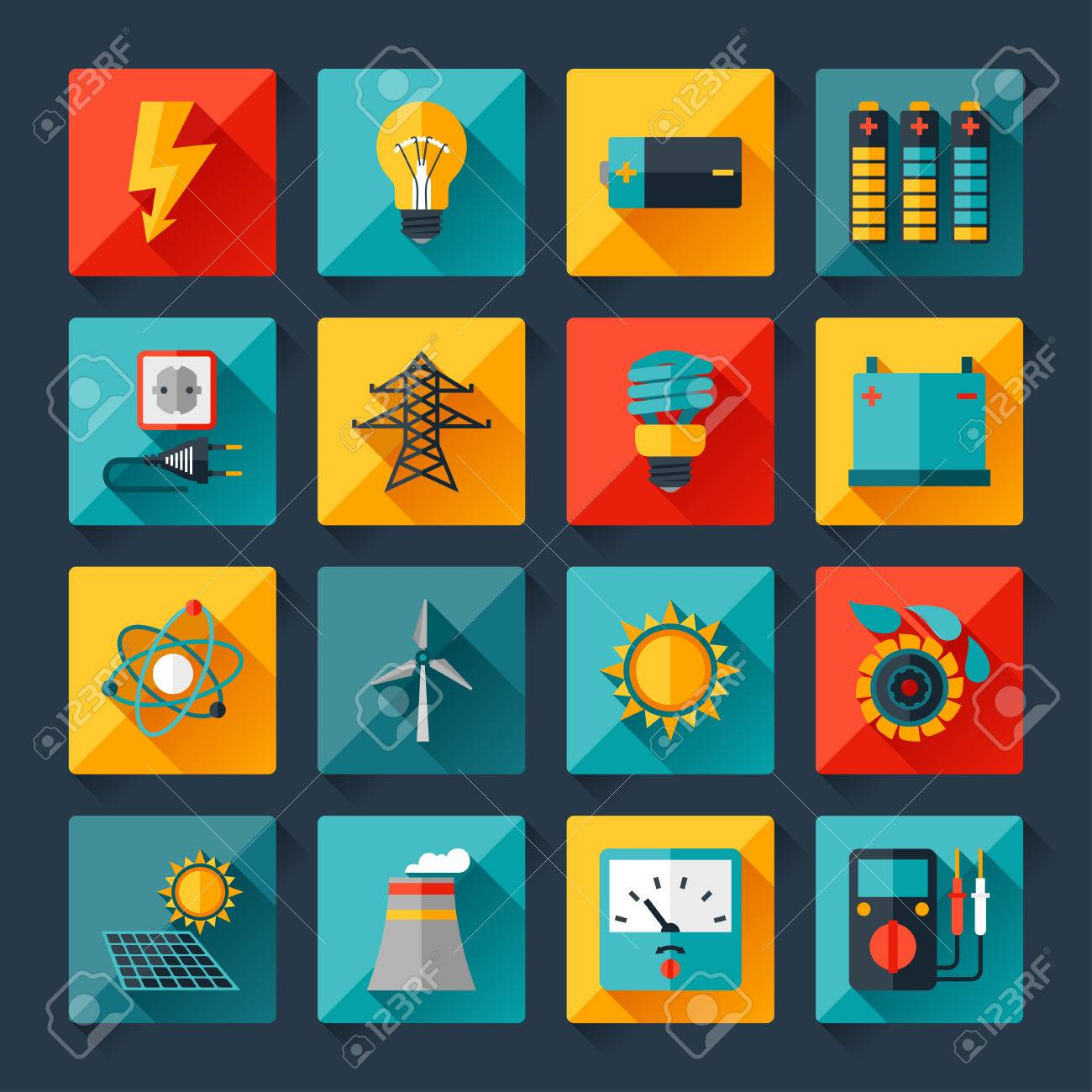 תיאום, ביקורת ואישור תכניות האדריכל והיועצים מבחינת מתקן החשמל ומבחינת מיקום וגודל פתחים, מובלים, שרוולים וחורים.
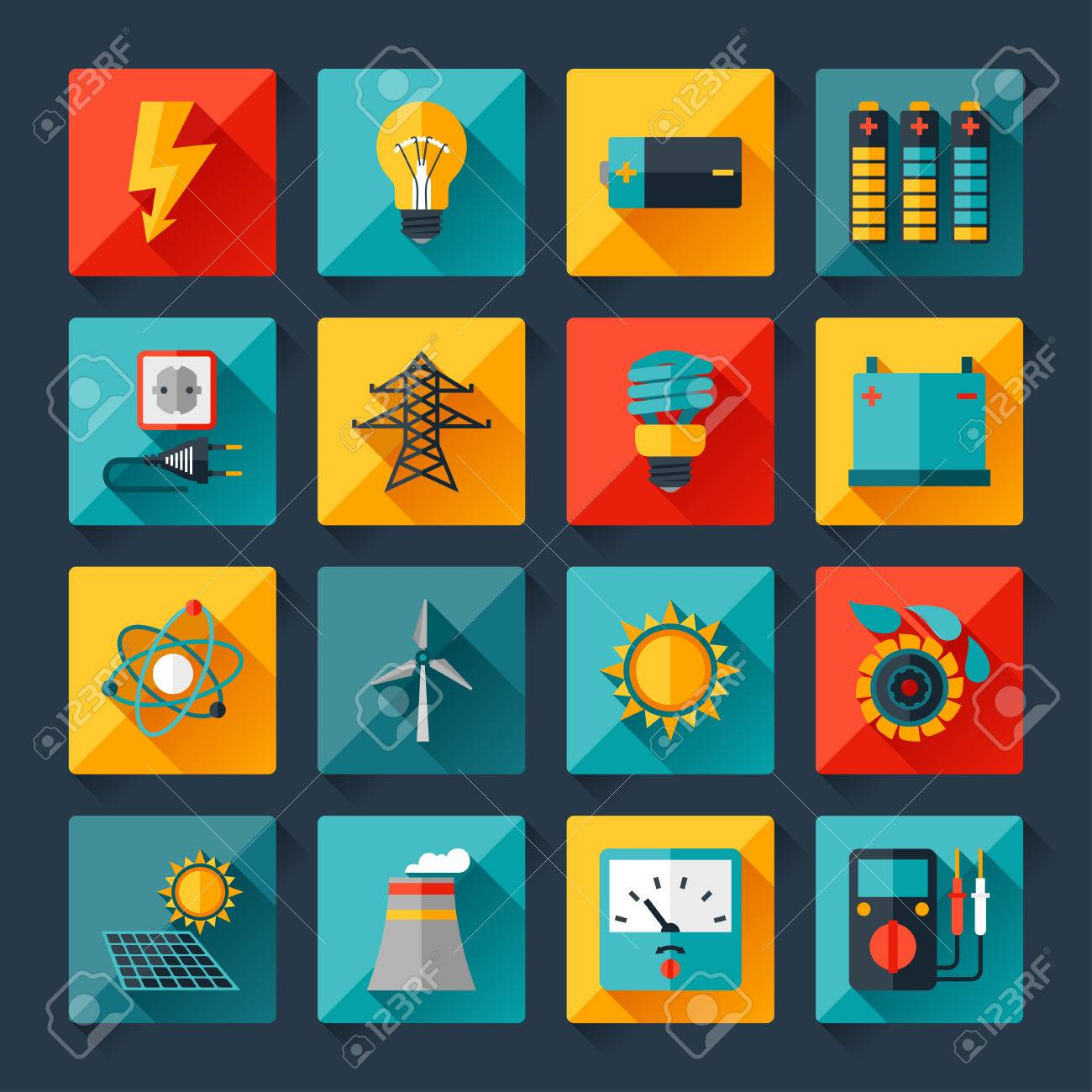 הכנת מפרטים מיוחדים, אופני מדידה מיוחדים, תכולת המחירים וכתבי כמויות של מתקני החשמל בהסתמך על המפרט הכללי לעבודות בניה ועל פי ההוראות מנהל הפרויקט להכנת מסמכי מכרז. כתבי כמויות יוכנו על-פי ההוראות בפרק 1.13 של חלק 1-נהלים.
הכנת אומדן ערך מתקן החשמל, מבוסס על המפרטים וכתבי הכמויות, תוך ציון המדד התקף במועד הכנת האומדן.
הכנת דרישות לבקרת טיב המוצר במהלך הביצוע למוצרים כדוגמת גנרטור, שנאי, אל פסק, ספקים/ מטענים, פילטרים וכו'.
הכנת רשימות ציוד.
מתן חוות דעת בכל הקשור למכרז בין הקבלנים לביצוע מתקן החשמל ומנ"מ.
השתתפות בסיור הקבלנים ומתן תשובות לשאלות הקבלנים.
6
פרק 2.9.1 חשמל ומערכות מתח נמוך מאוד
תכנון מפורט :
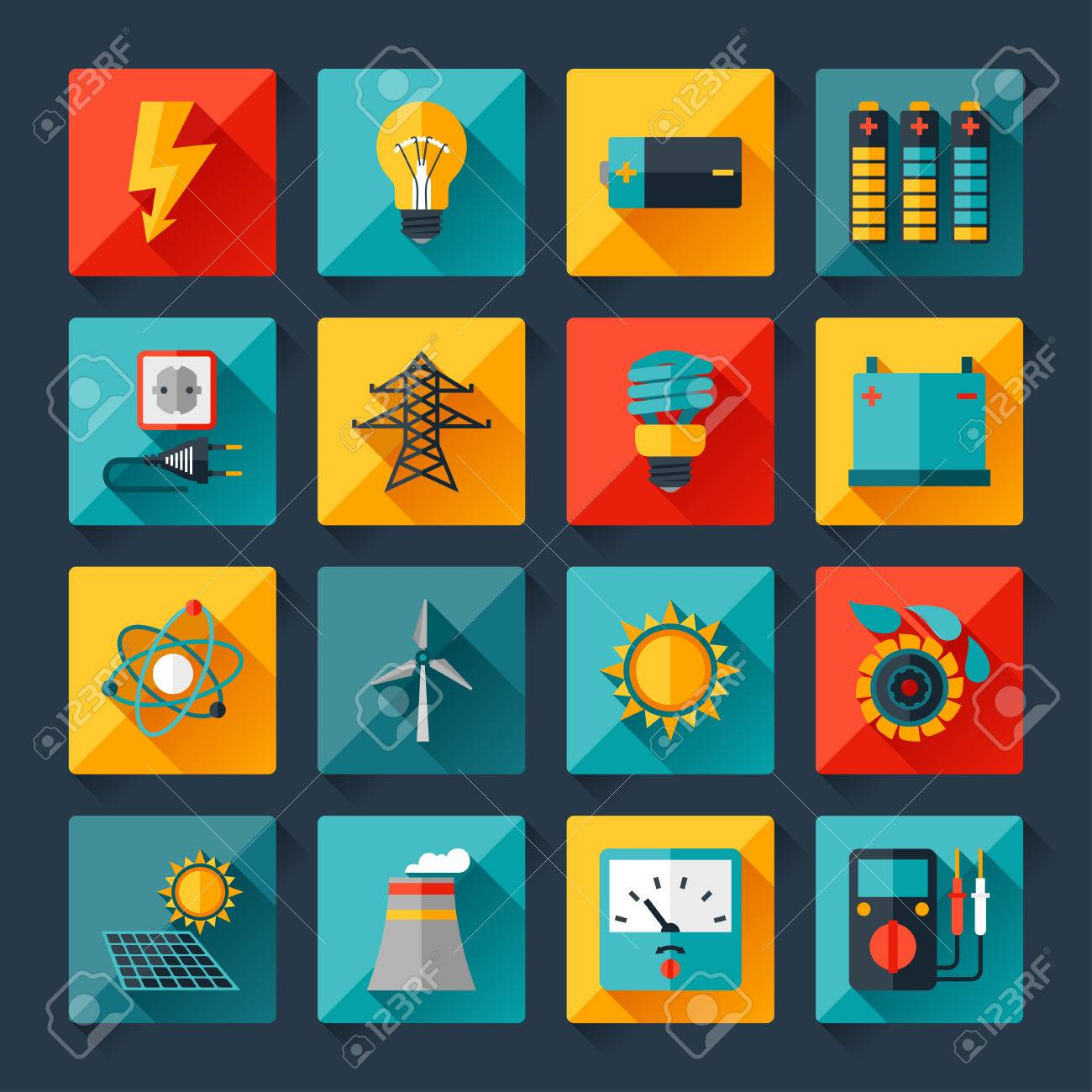 תיאום, ביקורת ואישור תכניות האדריכל והיועצים מבחינת מתקן החשמל ומבחינת מיקום וגודל פתחים, מובלים, שרוולים וחורים.
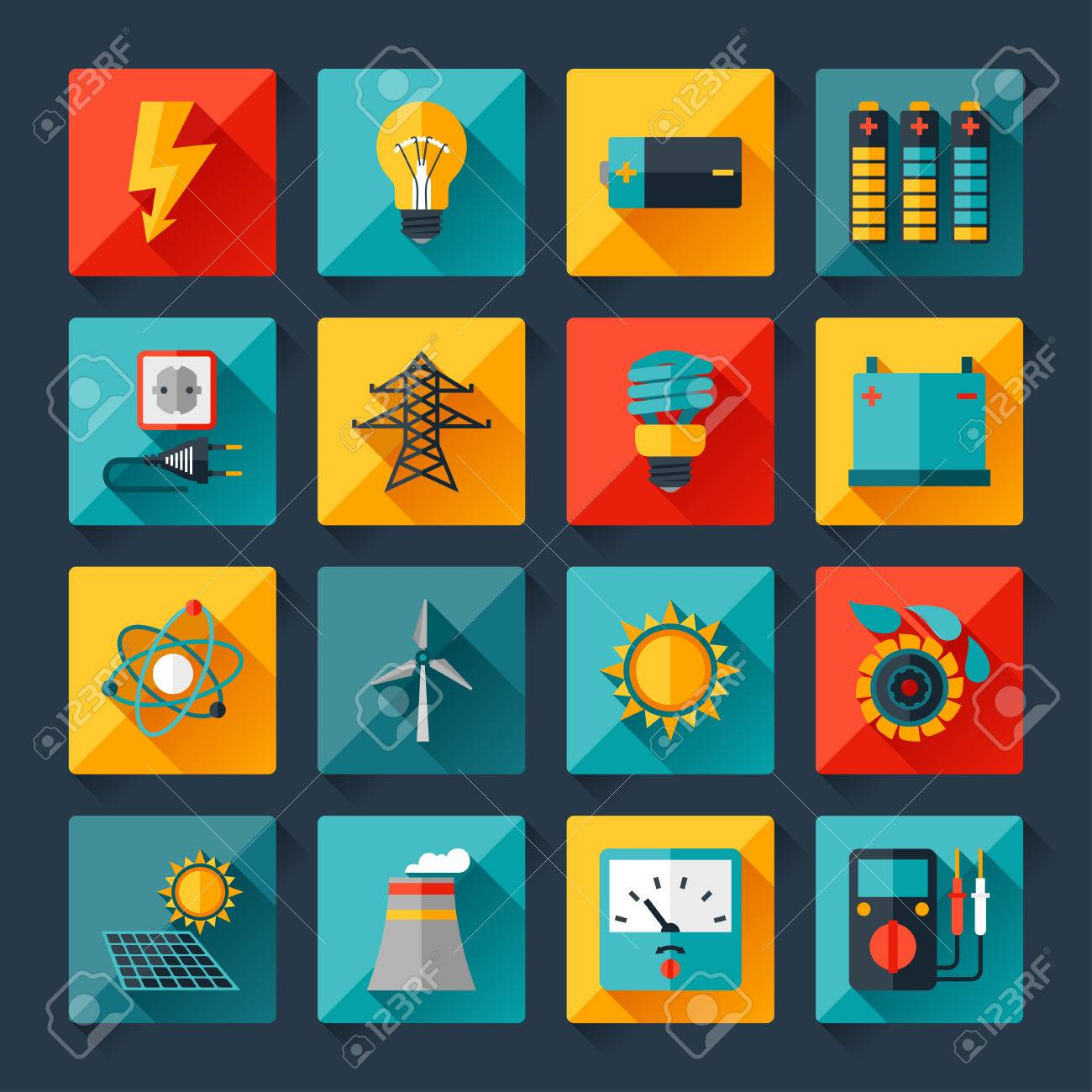 השתתפות בסיור הקבלנים ומתן תשובות לשאלות הקבלנים.
קבלת אישור מנהל הפרויקט.
מודל של כלל אלמנטי מערכת החשמל במבנה (חדרי חשמל, גנרציה, שנאים, לוחות ראשיים, קומתיים, משניים ולוחות קצה) כולל ציוד ברמת פירוט LOD 350 (ראה טבלת LOD  בנספח OIR (.*
תוואי מערכות חשמל עיקריים, תעלות חשמל, פסי צבירה, צנרת חשמל, שוחות). *
מודל מתואם מול יועצים לתוואי ראשיים.*
אביזרי חשמל, גופי תאורה, קופסאות חיבורים במודל ברמת פירוט LOD 350 (ראה טבלת LOD  בנספח OIR (.*
7
פרק 2.9.1 חשמל ומערכות מתח נמוך מאוד
תכנון מפורט :
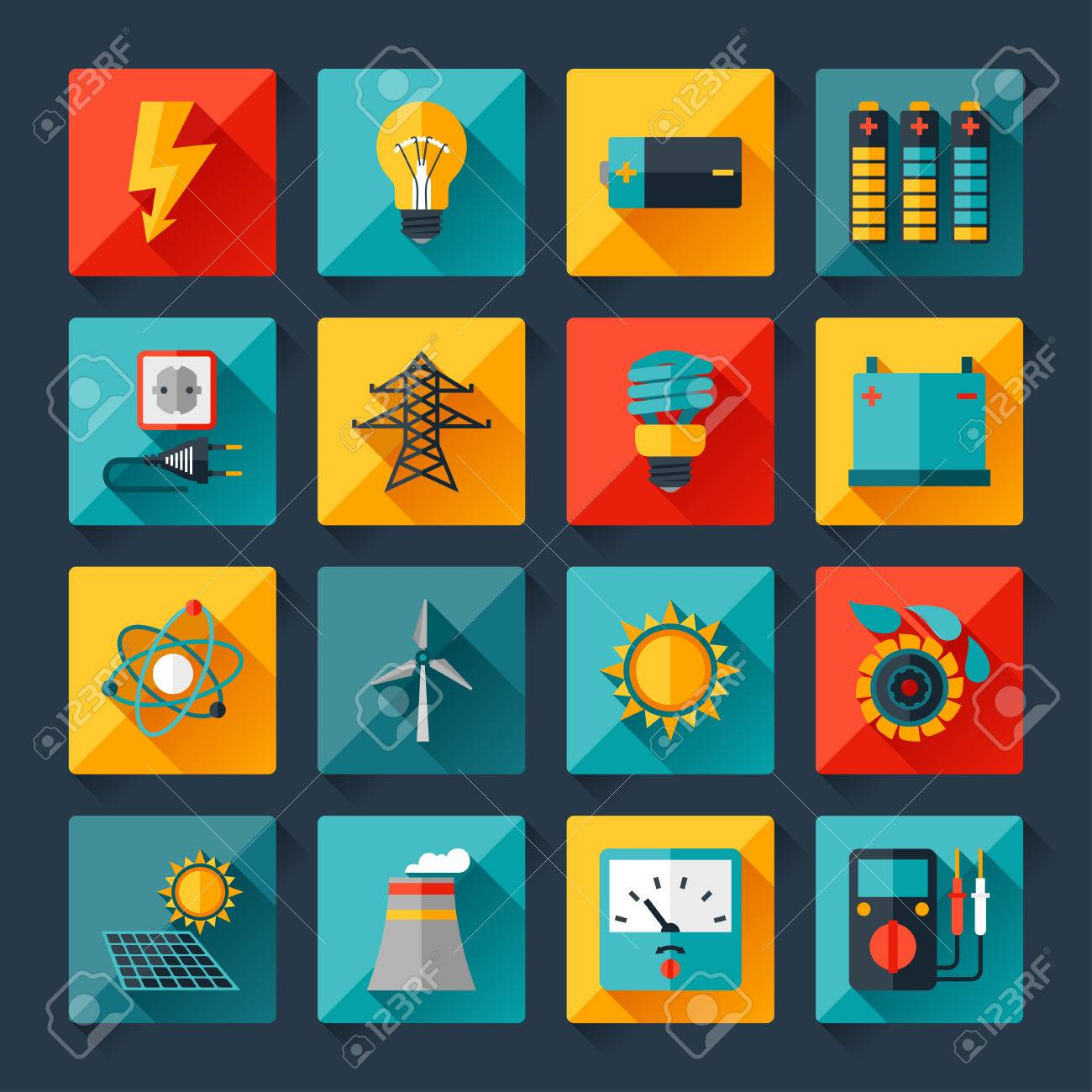 הזנת נתונים באלמנטים שיהיו זמינים לשליפה מהמודל.*
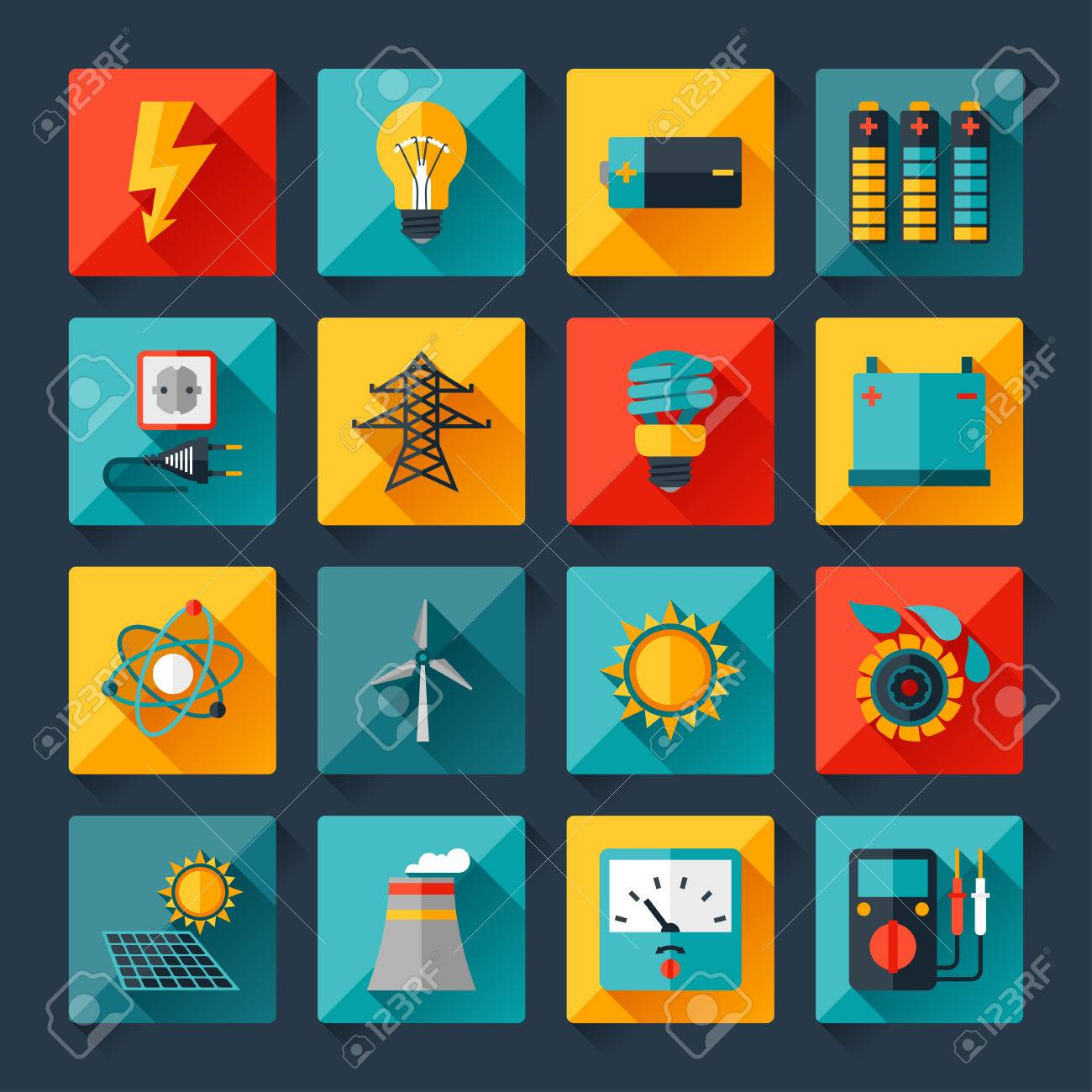 המודל יכיל מידע פיזי ואינפורמטי מבוסס על מתכנני המשנה (מנ"מ ותקשורת).*
הכנת מודל ייעודי לתחזוקה בהתאם למסמך OIR.*
כתבי הכמויות יופקו מהמודל*
8
פרק 2.9.1 חשמל ומערכות מתח נמוך מאוד
תכנון מפורט > תוצרי תכנון
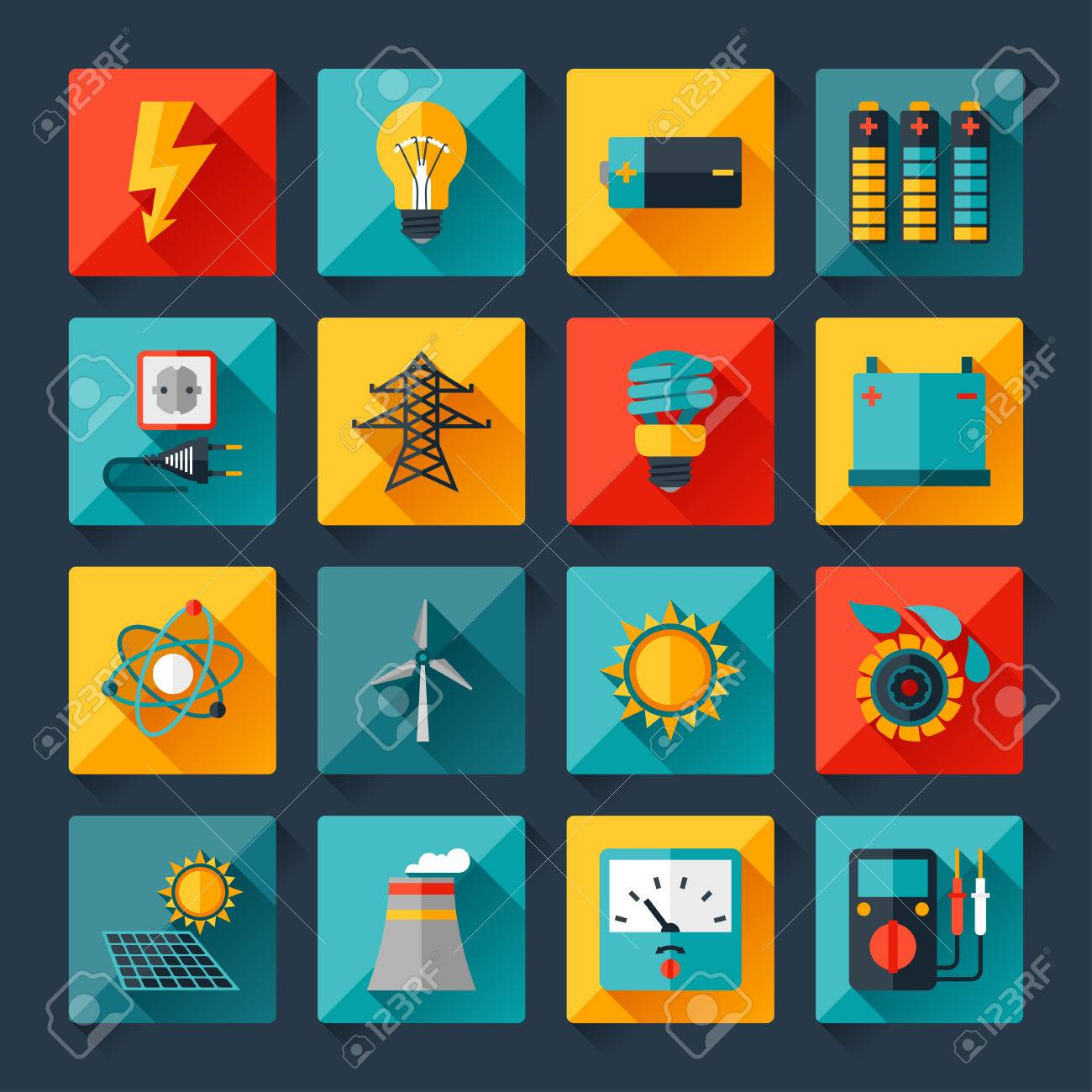 מערכת תכניות מושלמת של מתקני החשמל והמערכות הנלוות בק"מ 1:100 או 1:50 וחתכים מקומיים בק"מ הדרוש, על רקע תכנית אדריכלית ותכנית תאום מערכות (סופרפוזיציה) מעודכנת תוך התחשבות באילוצים הקונסטרוקטיביים, מערכות מיזוג אויר, מערכות פיקוד ובקרה, מערכות אלקטרומכניות, מערכות בטיחות, ביטחון, אינסטלציה ומערכות אחרות המשפיעות או מושפעות ממערכות החשמל והמערכות הנלוות ו/או תכנון כבישים, דרכים ומנהרות, מאושרת ע"י המזמין.
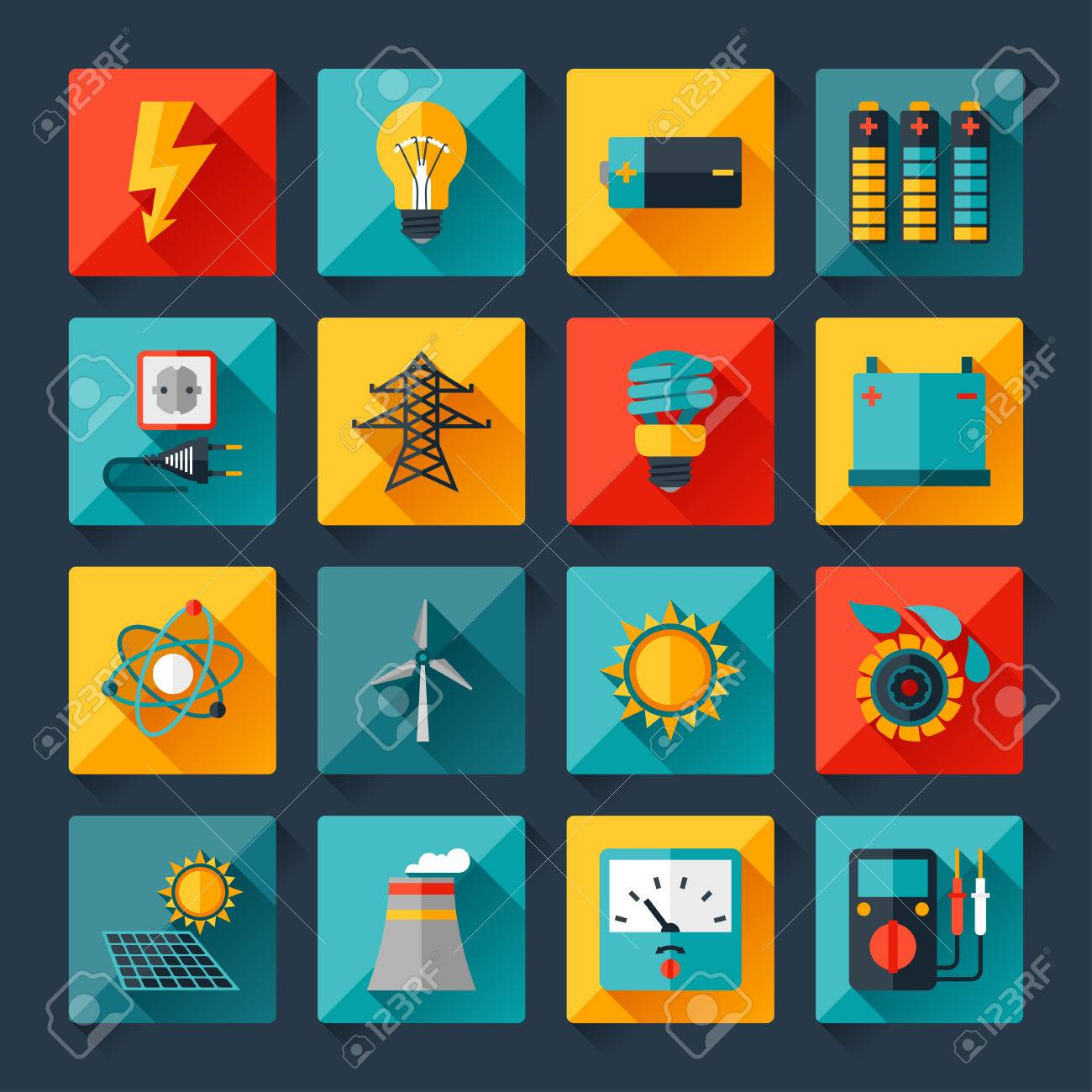 במתקני חשמל במבנים -מערכת תכניות מאושרת ע"י המזמין הכוללת את כל קומות המבנה ממרתפי החניה, המחסנים, קומת כניסה, קומות המבנה או שטחים אחרים, גג המבנה ומערכותיו, וכן שטחים חיצוניים פתוחים (כגון: חניות, גנים, פיתוח צמוד, כבישי גישה וכו').
9
פרק 2.9.1 חשמל ומערכות מתח נמוך מאוד
תכנון מפורט > תוצרי תכנון
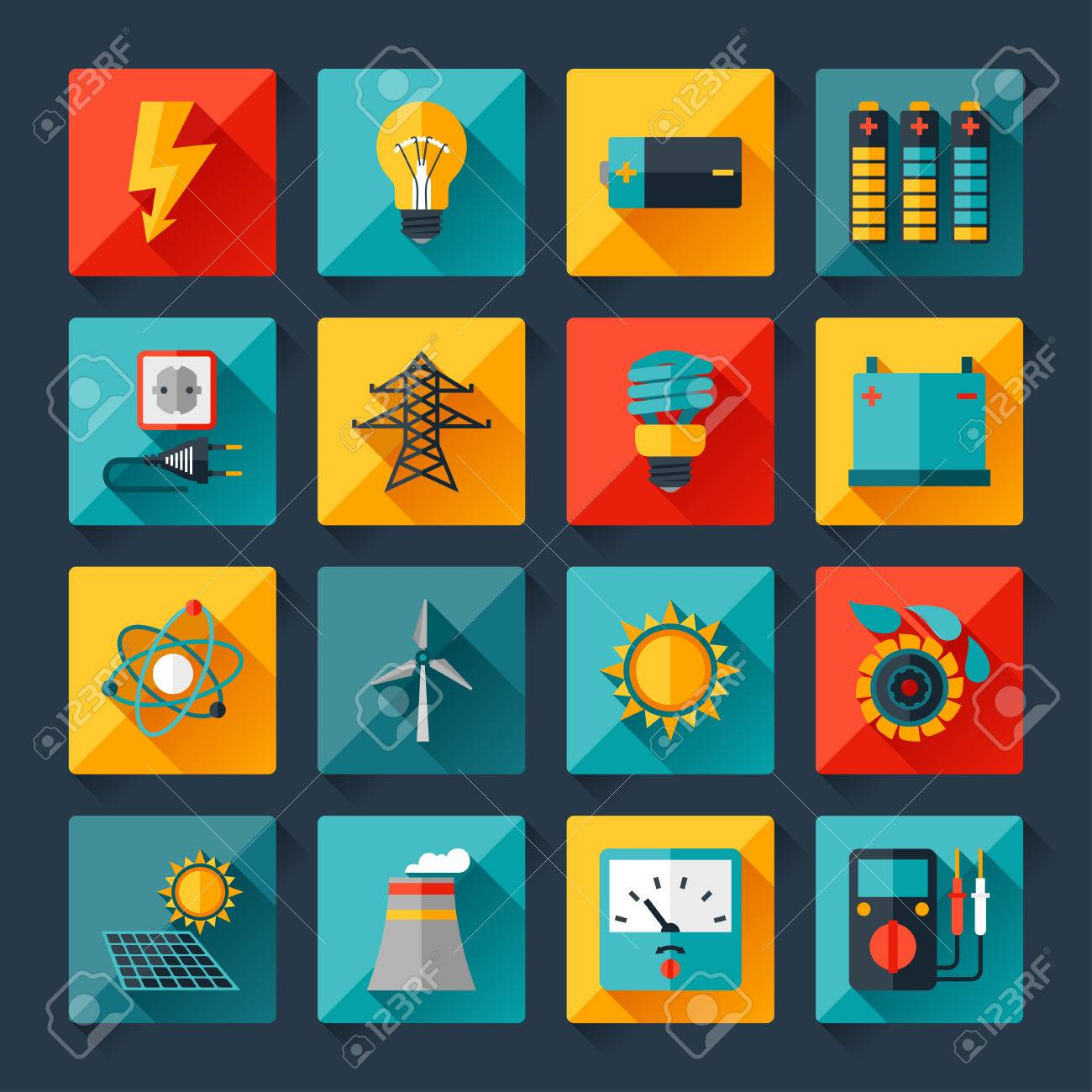 תכניות המציינות את כל נקודות הקצה ובכלל זה מיקום ומקרא.
במידת הצורך, תכניות פריסת ציוד על הקירות.
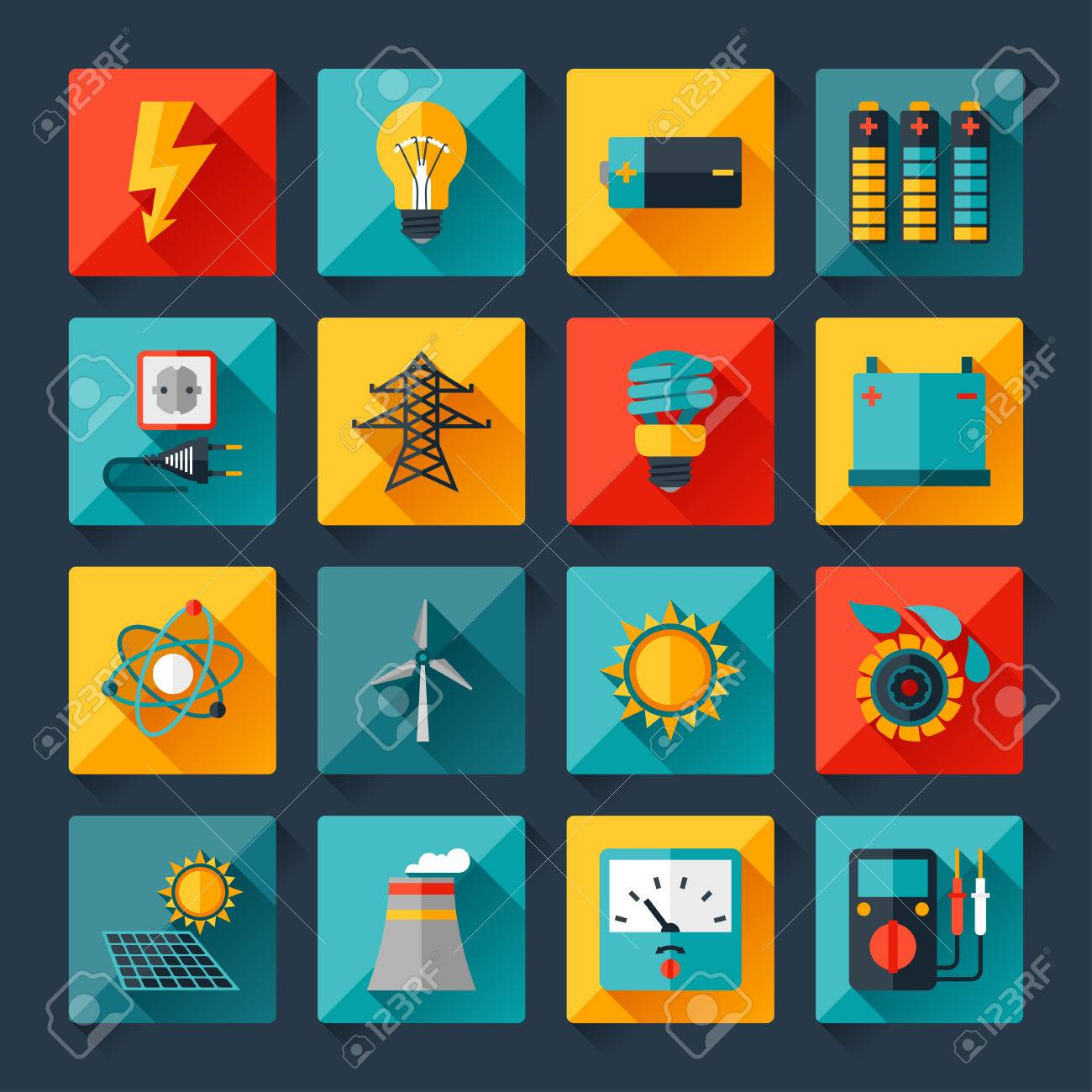 מפרט מיוחד הכולל הסברים הנדרשים לצורך ביצוע העבודה וכן פירוט אופני מדידה.
חישוב מפלי מתח בלוחות ובקווים.
חישוב זרמי קצר.
חישובים פוטומטרים, חישובי תאורה.
תכניות ללוחות החשמל (לא כולל תכניות ייצור של הלוחות הנעשות ע"י הקבלן).
תאום תכנון עם יועץ קרינה בהתאם לחוק הקרינה הבלתי מייננת התשס"ו 2006 והמלצות המשרד להגנת הסביבה.
רשימת תכניות, רשימת תפוצה, תאריכי עדכון ותאריכי הפצה.
כתב כמויות ואומדן לעלות ביצוע מערכות החשמל והמערכות הנלוות ובדיקת ההתאמה למסגרת התקציבית.
10
פרק 2.9.1 חשמל ומערכות מתח נמוך מאוד
בדיקת התאמת הביצוע לתכנון– פיקוח עליון :
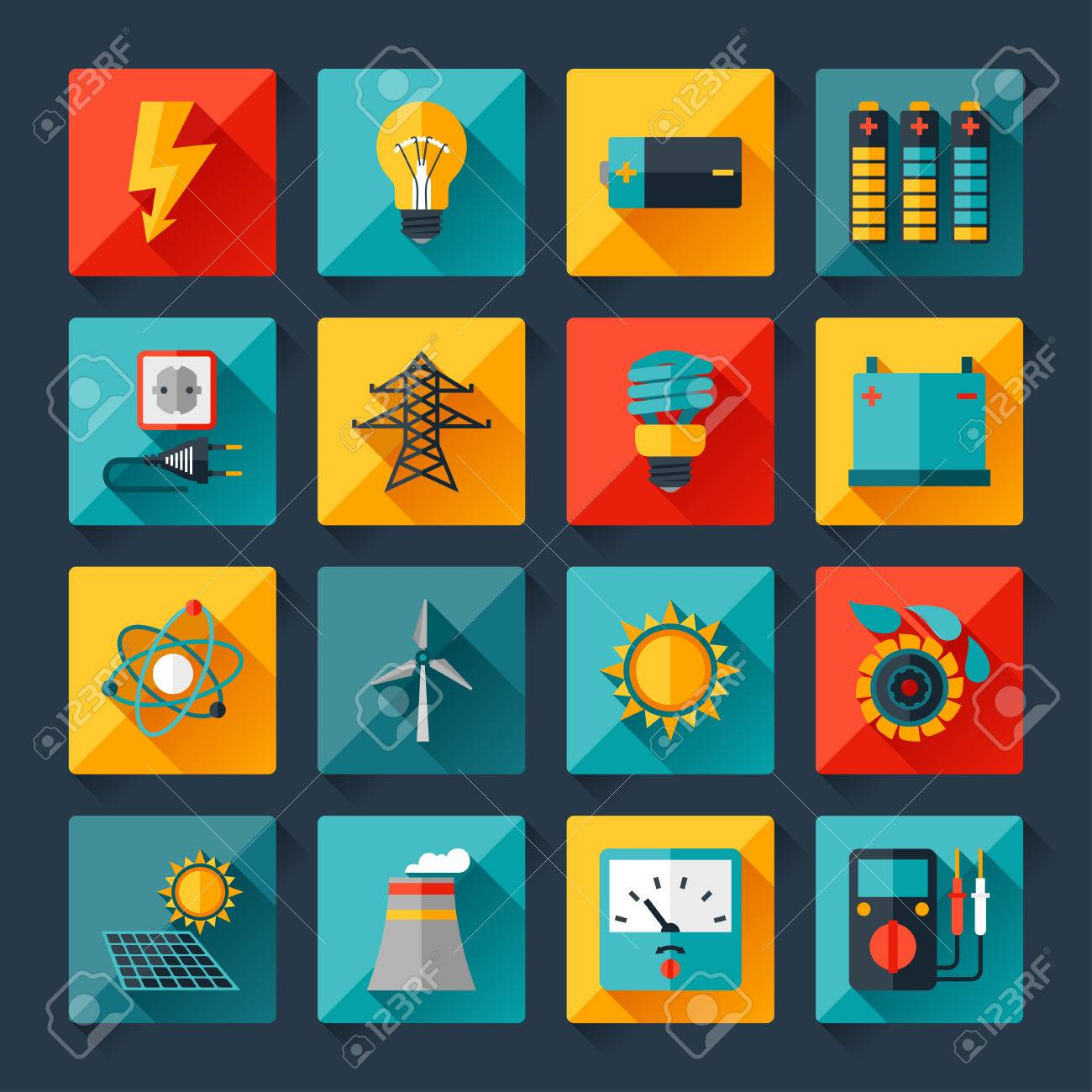 השירותים שעל המהנדס לבצע במסגרת בדיקת התאמת הביצוע לתכנון– פיקוח עליון כוללים:
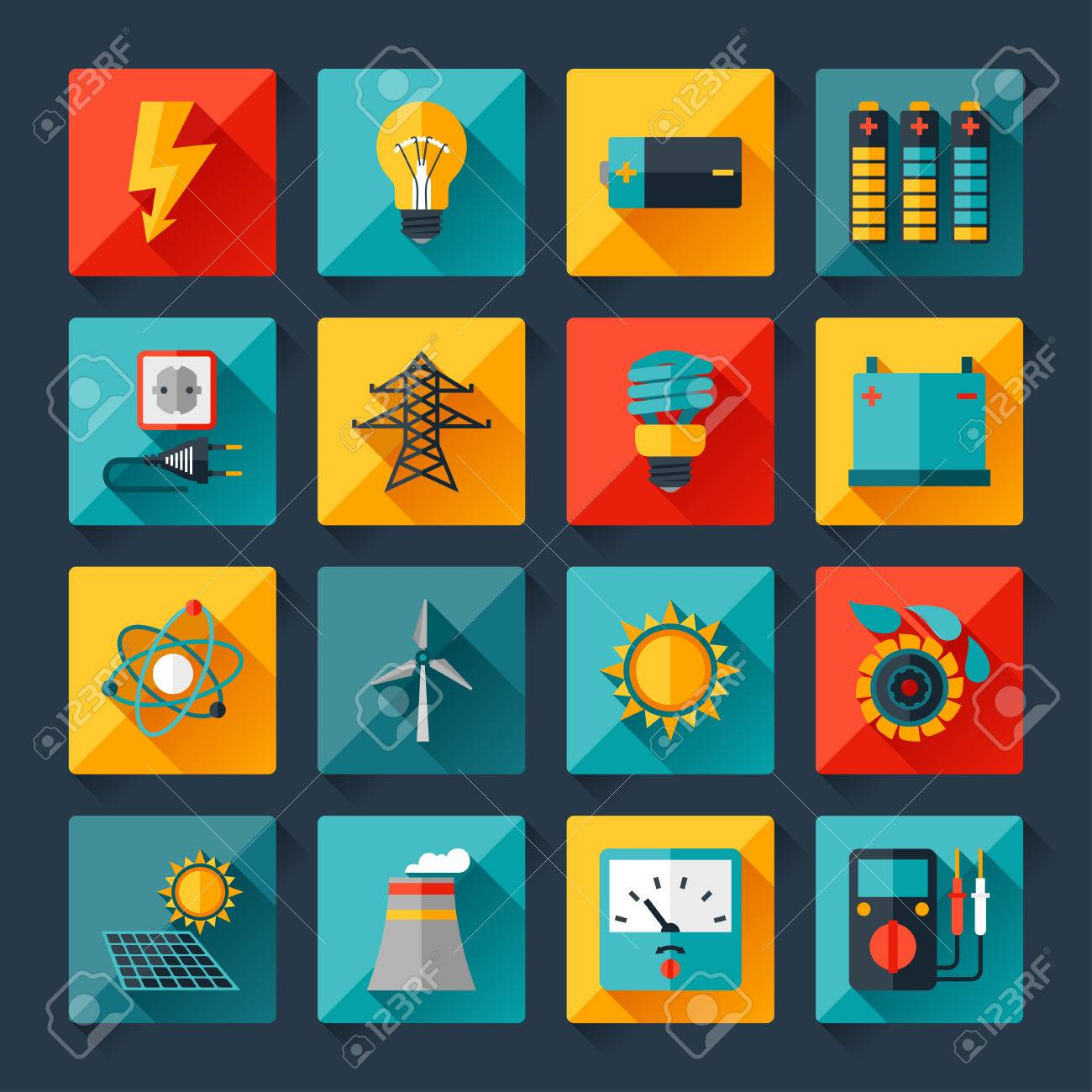 פיקוח עליון על הביצוע במטרה להבטיח את ביצוע מתקני החשמל והמנ"מ בהתאם למסמכי ההתקשרות לביצוע (תכניות, מפרטים והנחיות), לרבות השינויים והתיקונים אותם חייב הקבלן לבצע בתקופת ביצוע המבנה וכן בתקופת הבדק.
השתתפות בישיבות ביצוע באתר אליהן יוזמן.
ביקורים באתר בהתאם ללוח הזמנים שיקבע מנהל הפרויקט, בהתחשב בשלבי ביצוע העבודה, אופי העבודה ומורכבותה לשם בדיקת הביצוע ומתן מענה לבעיות הספציפיות המתעוררות באתר העבודה ודורשות פתרונות.
	      תדירות הביקורים תהיה על פי הדין ולא תפחת מפעם בחודש.
בכל מקרה חלה חובה על המתכנן לבקר באתר במקרים הבאים:
בסיום כל שלב עבודה שאחריו לא ניתן לבדוק את איכות הביצוע והתאמתו לתכנון.
בעת בדיקת הפעלה של ציוד כלשהו הכלול בתכנון ובביצוע.
לפי הזמנת המפקח הצמוד או מנהל הפרויקט.
11
פרק 2.9.1 חשמל ומערכות מתח נמוך מאוד
בדיקת התאמת הביצוע לתכנון– פיקוח עליון :
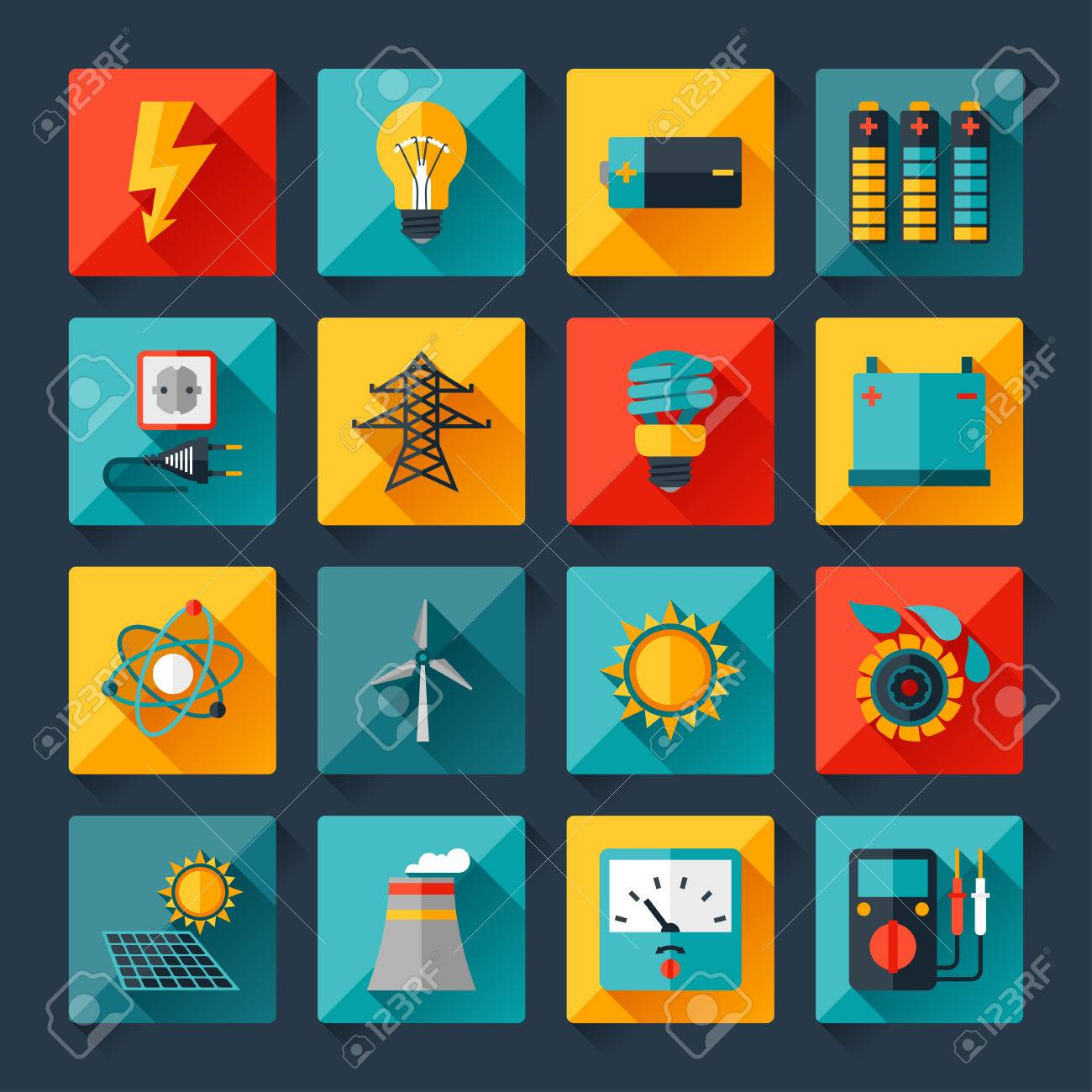 עריכת ביקורים במפעלים ובבתי מלאכה המייצרים מוצרים וחומרים לשימוש באתר הבנייה, על-פי הצורך ופיקוח עליון על ביצועם.
בכל מקרה חלה חובה על המתכנן לבקר במפעלי הייצור בגמר ייצור הציוד במפעל ולפני הוצאתו לאתר.
במקרים בהם הציוד מתייחס גם למערכות אחרות, יעשה הביקור במשותף עם מתכנן המערכת הנוספת.
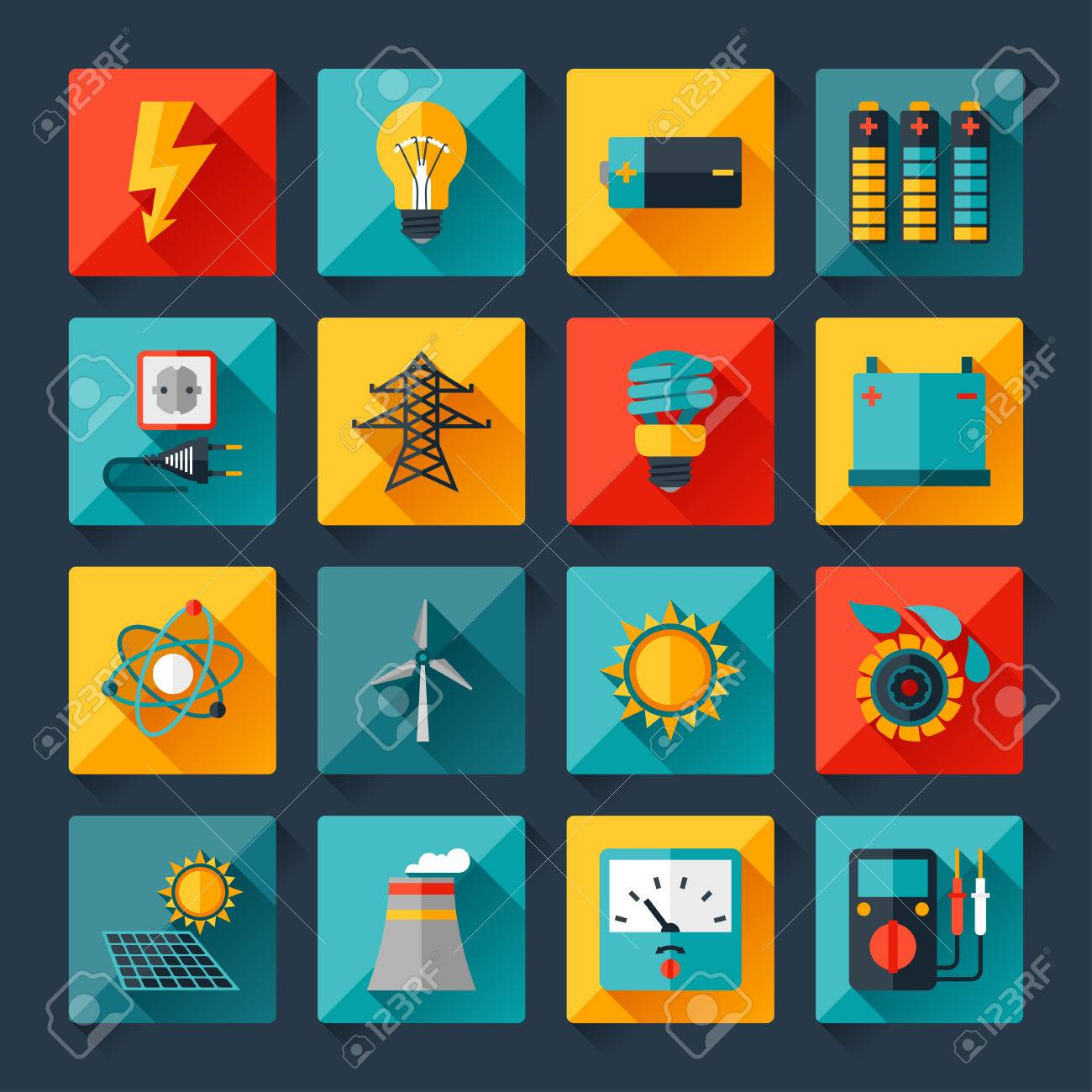 הוצאת פרוטוקולים מפורטים בכתב לאחר ביצוע בדיקת הביצוע באתר או בבית מלאכה, בהם יימסרו התרשמויותיו, הערותיו לגבי טיב הביצוע, והנחיותיו להמשך העבודה, והפצתם למנהל הפרויקט.
השלמת מידע חסר בתכניות הביצוע ובמסמכי המכרז.
בדיקת ואישור תכניות ייצור והקמה (Shop Drawings) המוכנות ע"י קבלנים וספקים לרבות לוחות חשמל, לוחות פיקוד ובקרה וכו'.
12
פרק 2.9.1 חשמל ומערכות מתח נמוך מאוד
בדיקת התאמת הביצוע לתכנון– פיקוח עליון :
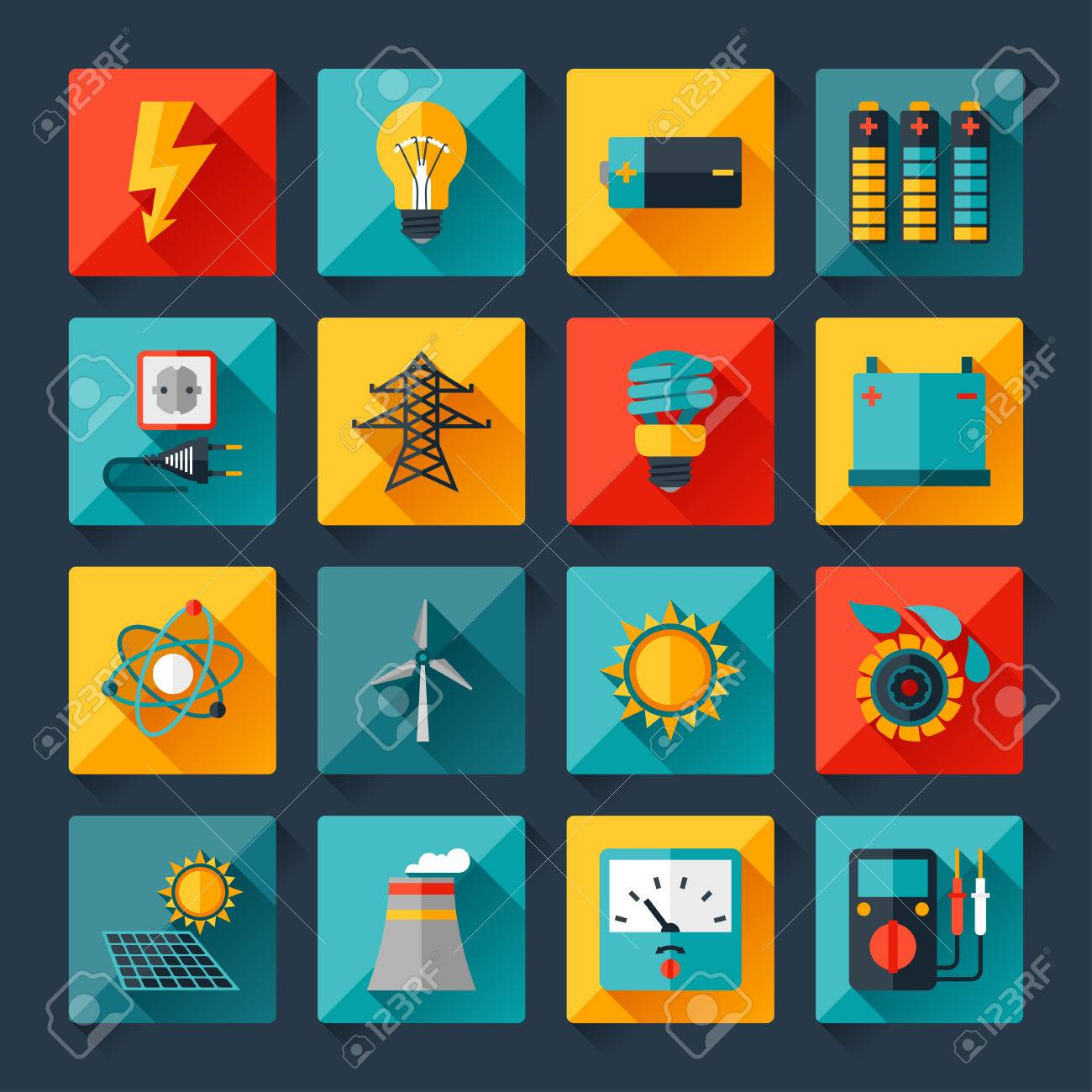 בדיקת ואישור תכניות חלופיות של קבלנים.
יעוץ והמלצות למנהל הפרויקט לגבי בחירה, בדיקה ואישור של חומרים וציוד.
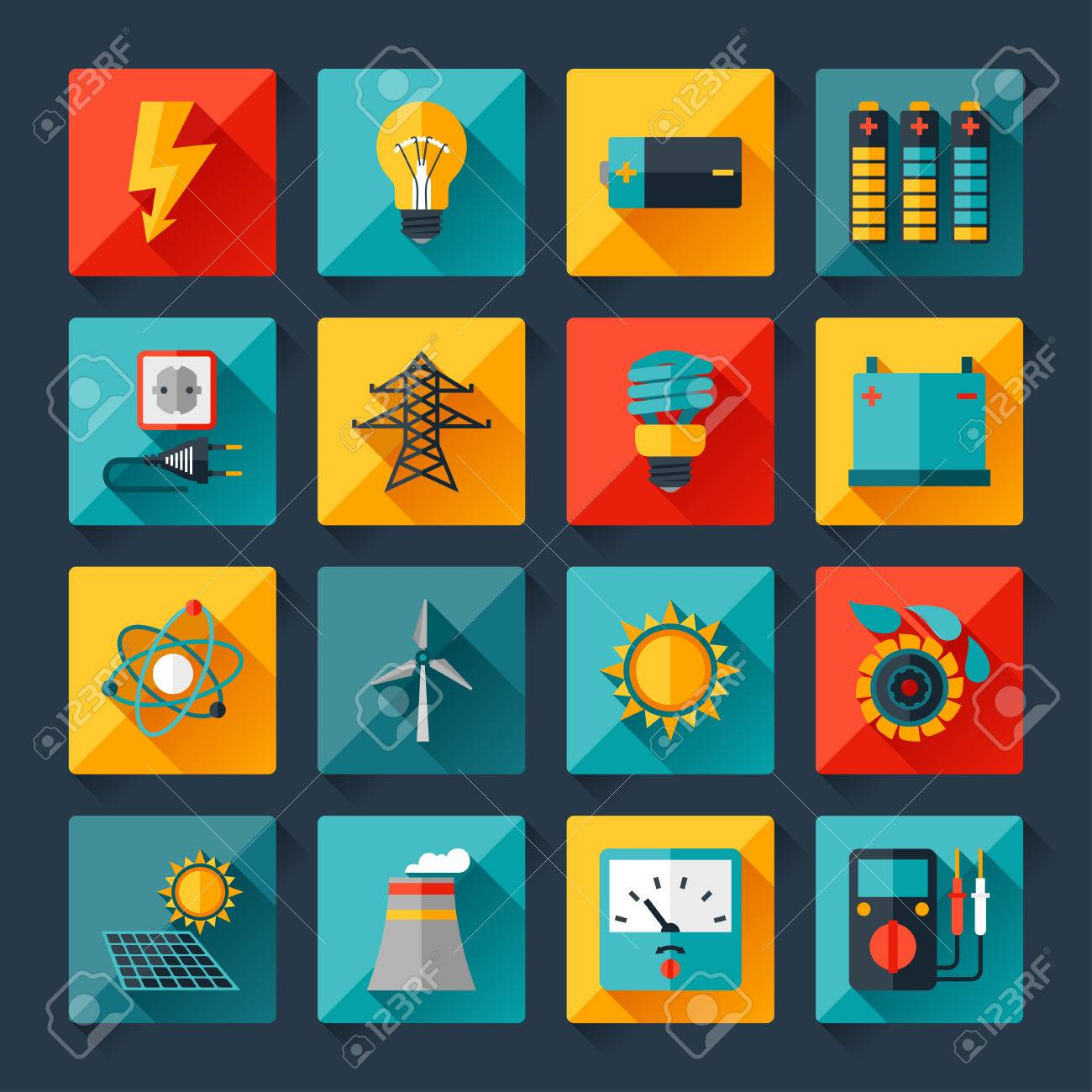 הדרכת מנהל הפרויקט, המפקח והקבלן בביצוע המתקן לרבות מתן מענה לשאלותיהם בכל עת, לרבות ההסברים הנחוצים.
יעוץ והמלצות למנהל הפרויקט ולמפקח הצמוד לגבי תוצאות בדיקת מעבדה.
יעוץ למנהל הפרויקט והשתתפות בבירורים עם הקבלן בזמן ביצוע מתקן החשמל על פי הצורך.
יעוץ למנהל והשתתפות בבירורים עם הקבלן בקשר עם ביצוע המתקן.
ליווי הכנת תכניות עדות (AS MADE) שיוכנו ע"י הקבלנים, לרבות הוראות ושינויים שנמסרו בזמן הביצוע, הוראות הפעלה ותחזוקה של המתקן.
השתתפות בקבלת המבנה, אישור גמר ביצוע בתיאום עם מנהל הפרויקט והאדריכל וחתימה על טופס אכלוס.
תקשורת מבוססת מודל הנוגעת ל-RFI, שאלות, שינויים כנציג המזמין בתחומו והמשך תפעול שינויים על גבי המודל בהתאם להנחיות המזמין.
13
פרק 2.9.1 חשמל ומערכות מתח נמוך מאוד
בדיקת התאמת הביצוע לתכנון– פיקוח עליון :
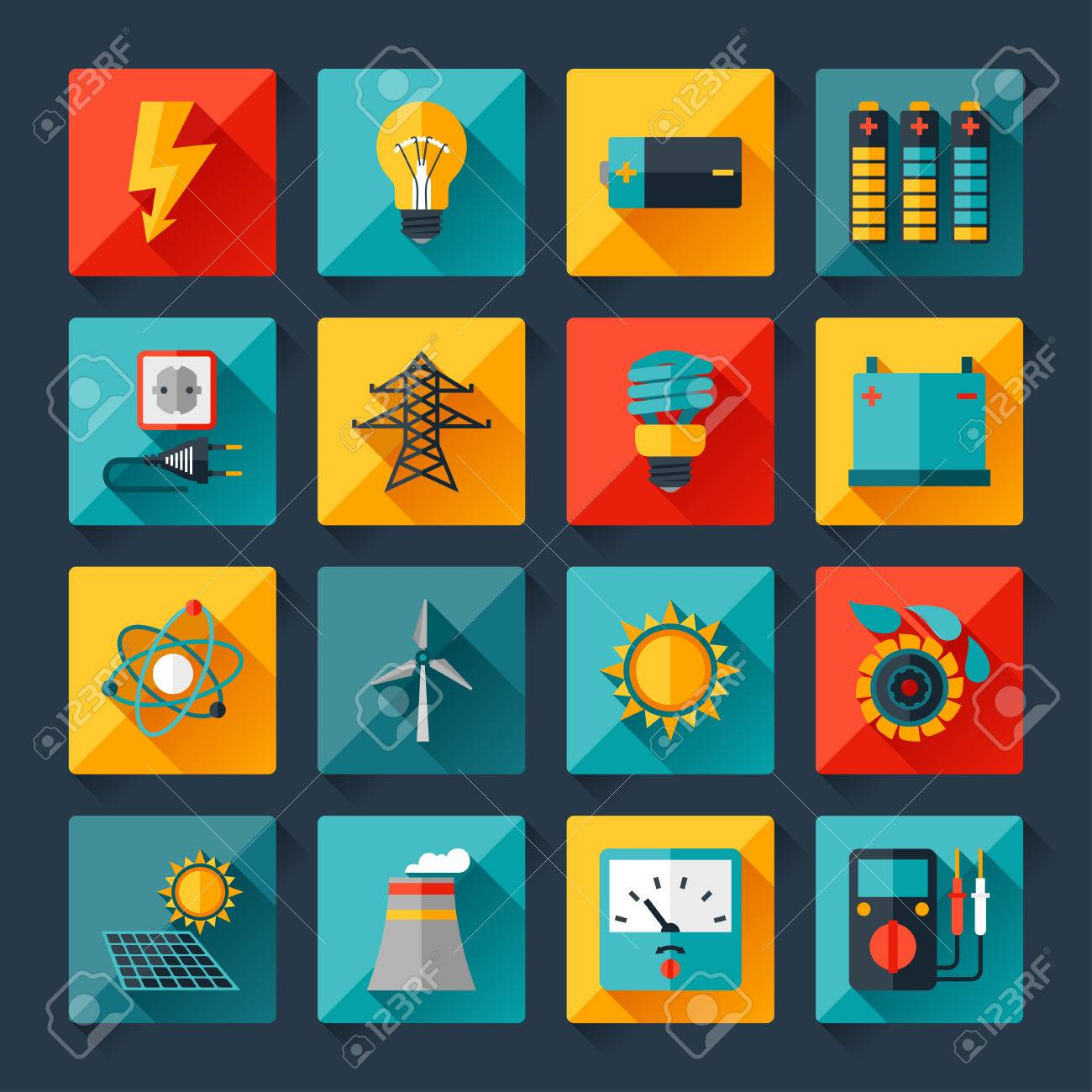 מתכנן החשמל יערוך ביקורים באתר הבניה, במבנה/ המתקן או בחלקים ממנו, בהתאם ללו"ז הפרויקט, במועדים התואמים את התקדמות העבודה וכפי כשייקבע ע"י מנהל הפרויקט וכן לפי שיקול דעתו של המתכנן, לצורך מעקב על ביצוע הפרויקט. בכל מקרה, המתכנן יבקר באתר, לפחות בשלבים / צמתים שלהלן-
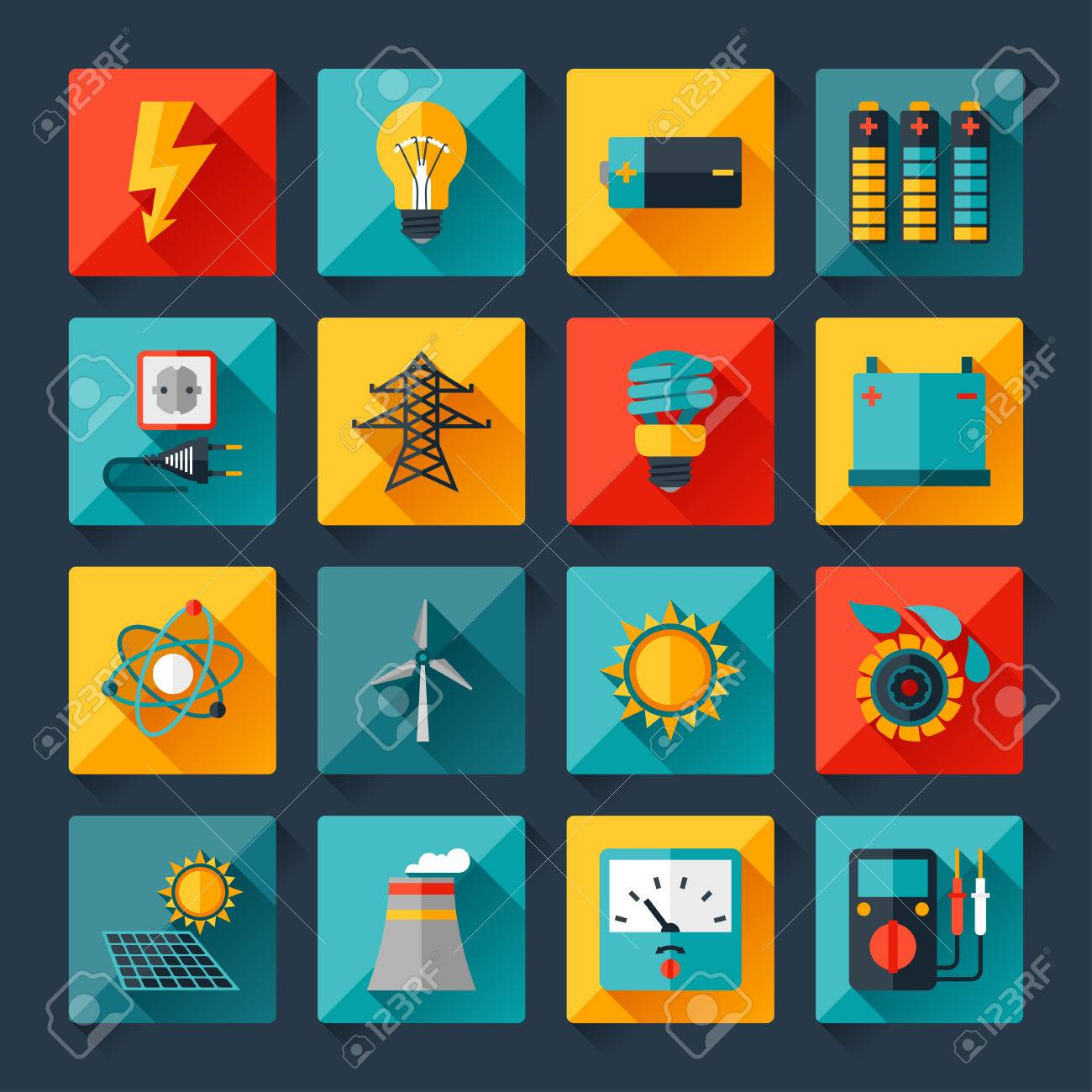 14
פרק 2.9.1 חשמל ומערכות מתח נמוך מאוד
עלויות המתקן למ"ר/מ"א :
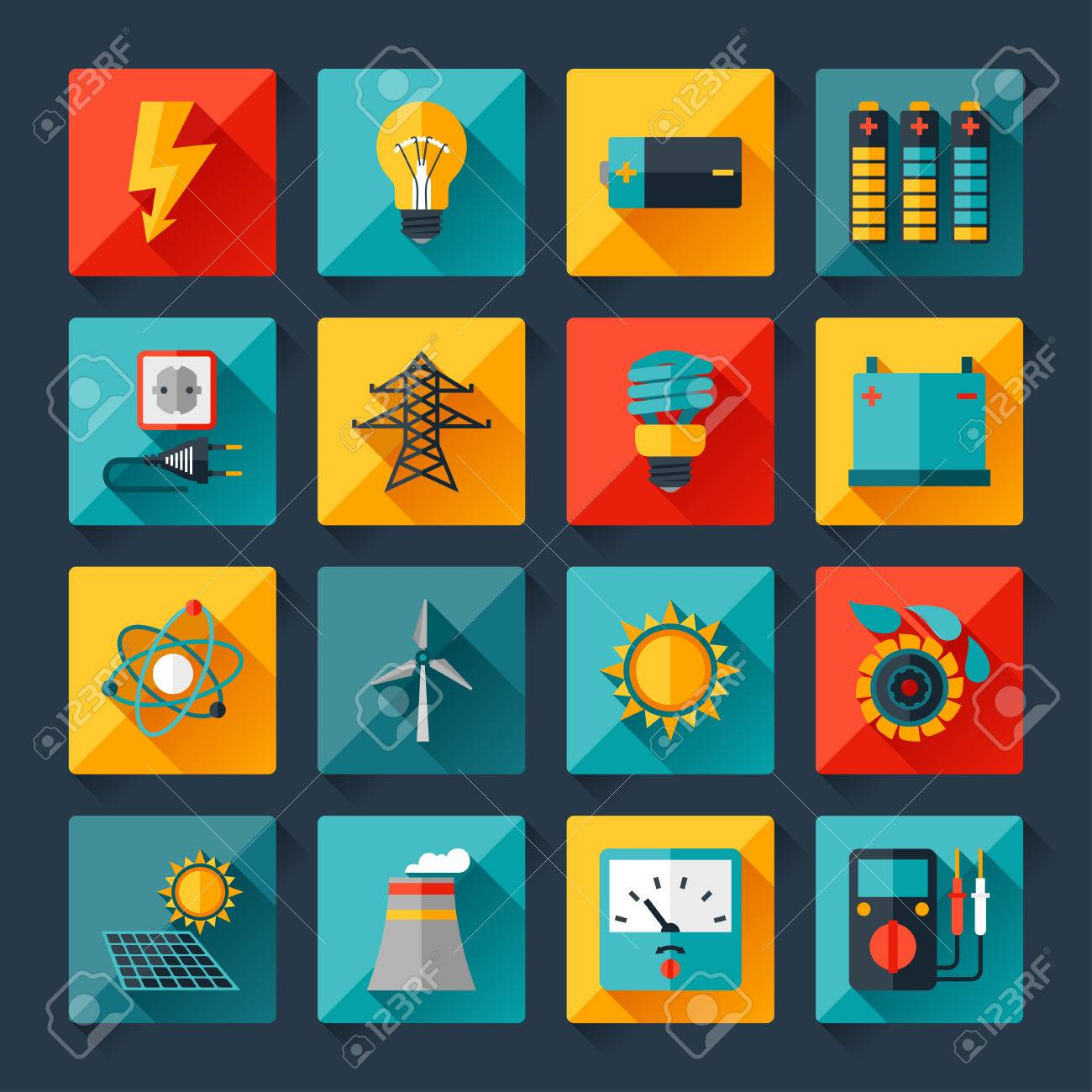 עלויות המבנים/ מתקנים מפורטים בהתאם לסוגי המבנים בטבלה 1 שלהלן:
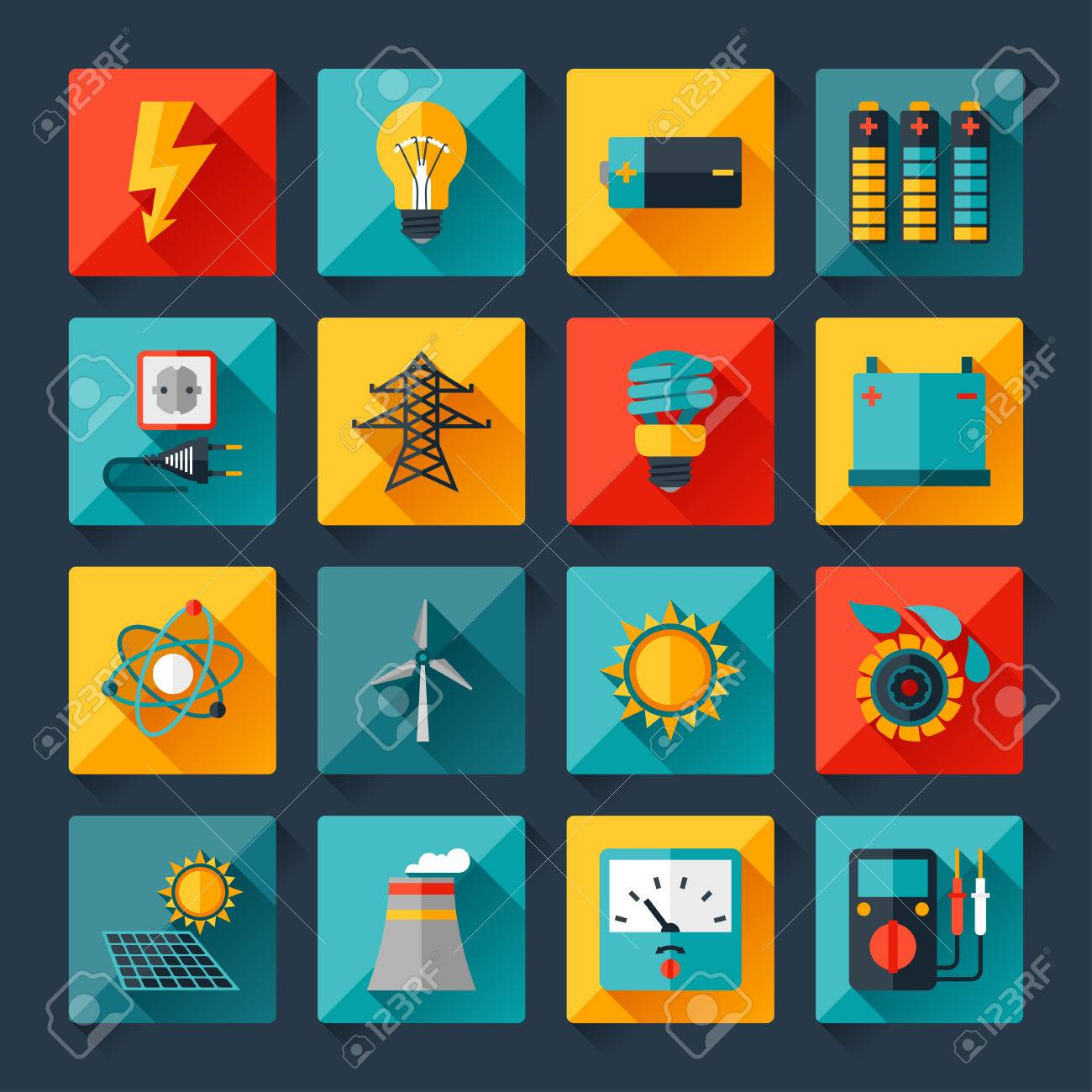 15
פרק 2.9.1 חשמל ומערכות מתח נמוך מאוד
עלויות המתקן למ"ר/מ"א :
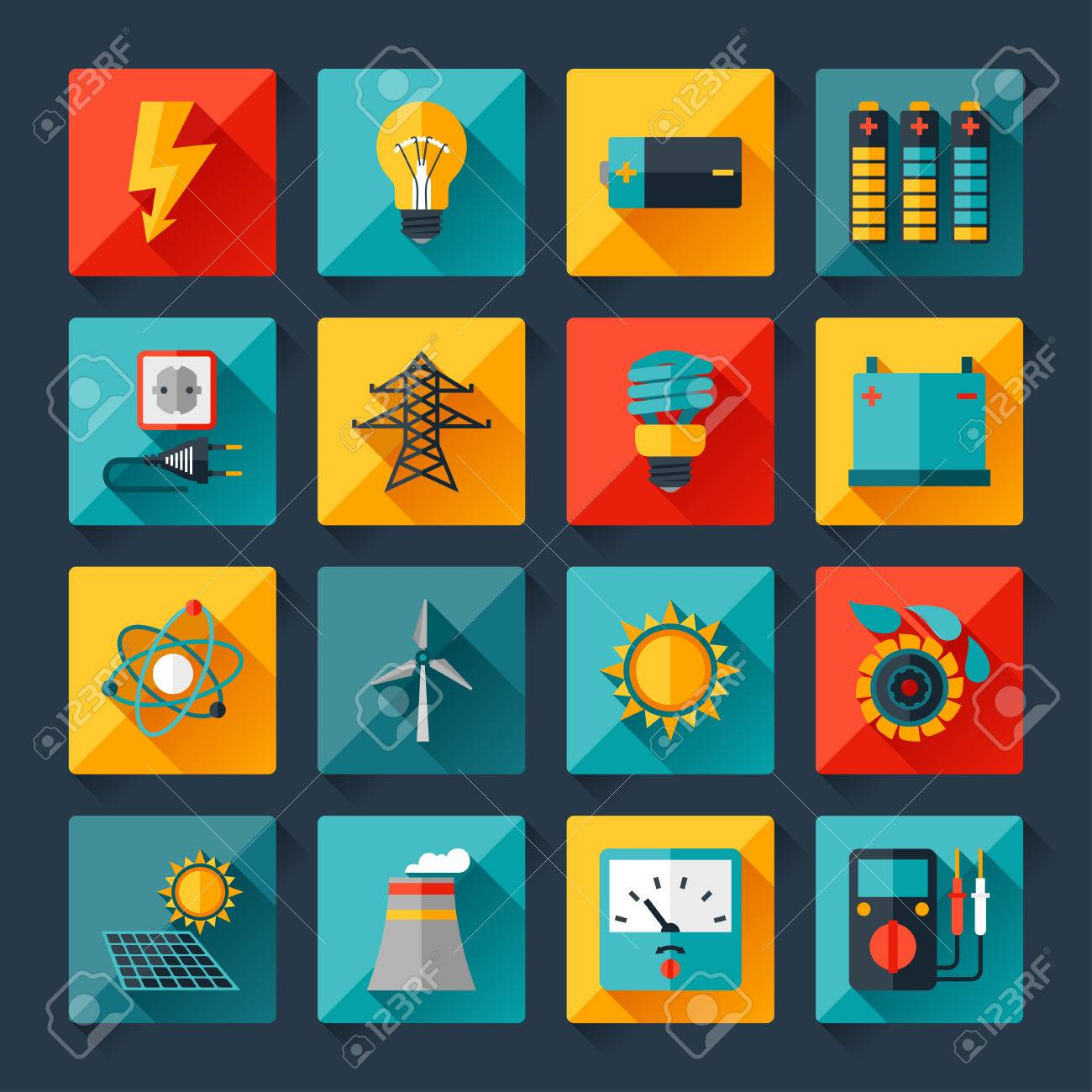 עלויות המבנים/ מתקנים מפורטים בהתאם לסוגי המבנים בטבלה 1 שלהלן:
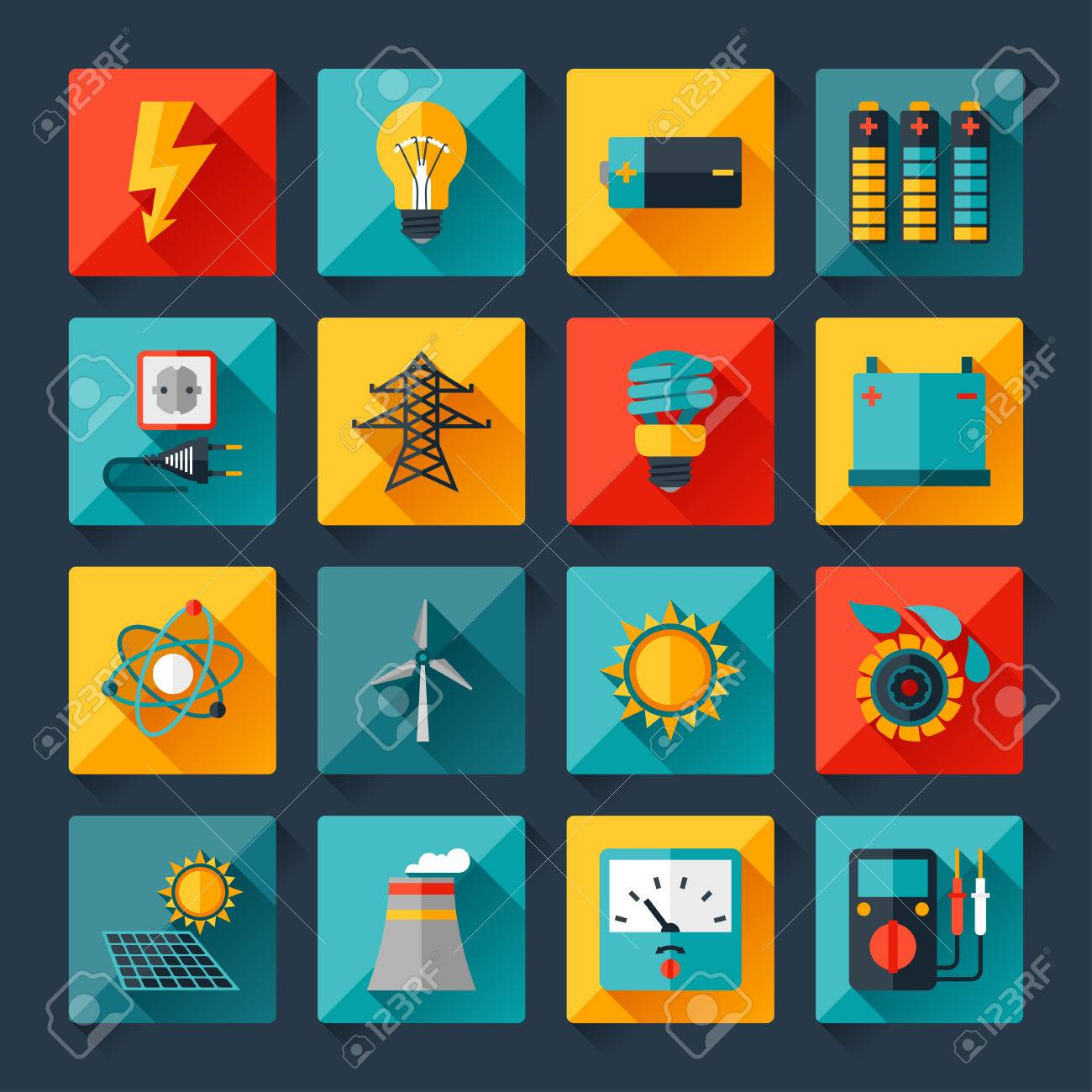 * - אתר רפואי כהגדרתו בתקנות החשמל (מתקני חשמל באתרים רפואיים במתח עד 1000 וולט)
הערה -  לא תשולם תוספת שכר טרחה עבור תאורת חוץ הצמודה למבנה, תאורת כבישים וחניות, תאורה דקורטיבית ותשתיות חשמל בהיקף המבנה ועד למרחק של 15 מ' מהמבנה.
עבור מערכות החשמל והתאורה לעיל, במרחק שמעל 15 מטר מההיקף החיצוני של המבנה, יחושב שכר הטרחה בנפרד.
16
פרק 2.9.1 חשמל ומערכות מתח נמוך מאוד
עלויות המתקן למ"ר/מ"א :
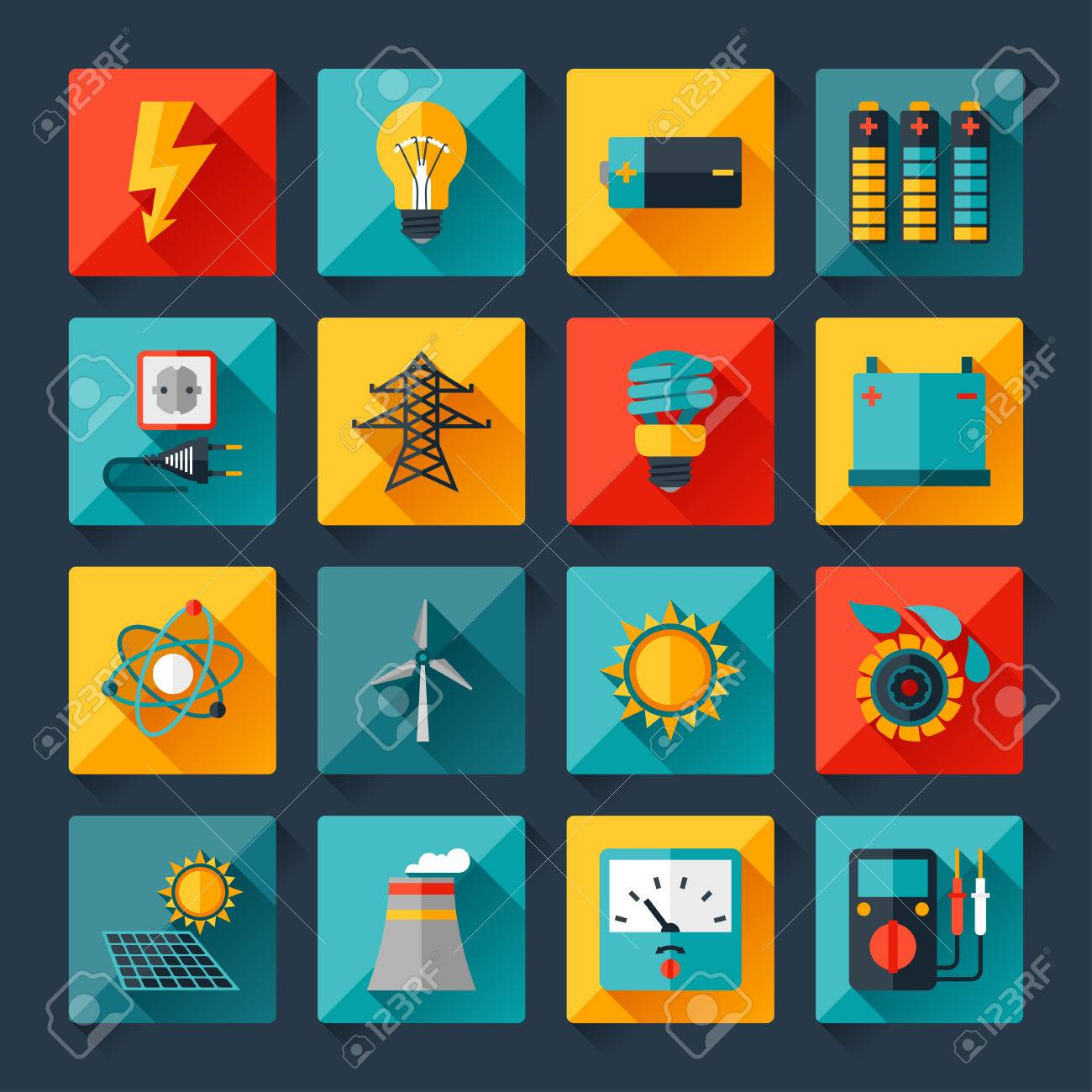 עלויות המבנים/ מתקנים מפורטים בהתאם לסוגי המבנים בטבלה 1 שלהלן:
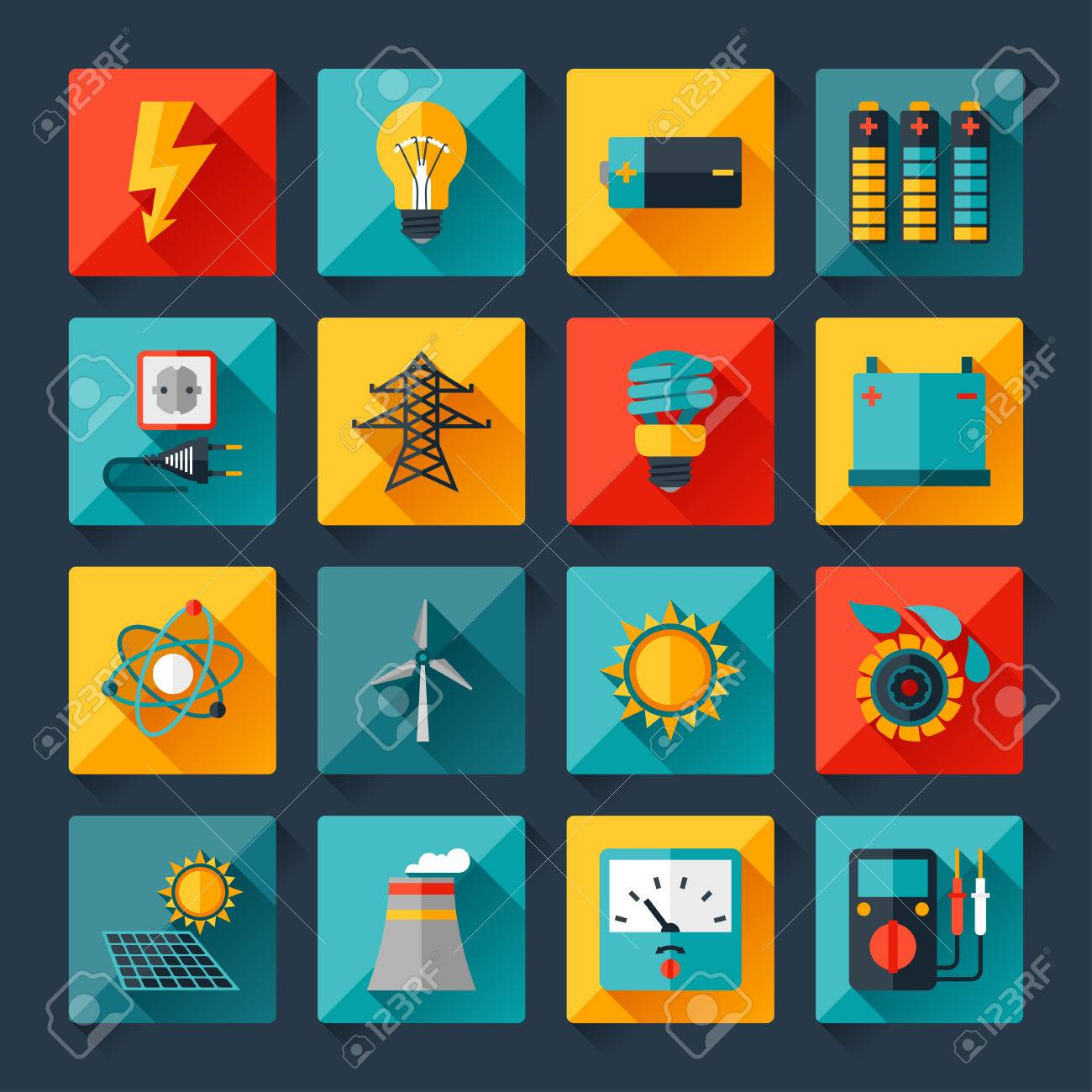 * - אתר רפואי כהגדרתו בתקנות החשמל (מתקני חשמל באתרים רפואיים במתח עד 1000 וולט)
הערה -  לא תשולם תוספת שכר טרחה עבור תאורת חוץ הצמודה למבנה, תאורת כבישים וחניות, תאורה דקורטיבית ותשתיות חשמל בהיקף המבנה ועד למרחק של 15 מ' מהמבנה.
עבור מערכות החשמל והתאורה לעיל, במרחק שמעל 15 מטר מההיקף החיצוני של המבנה, יחושב שכר הטרחה בנפרד.
17
פרק 2.9.1 חשמל ומערכות מתח נמוך מאוד
עלויות המתקן למ"ר/מ"א :
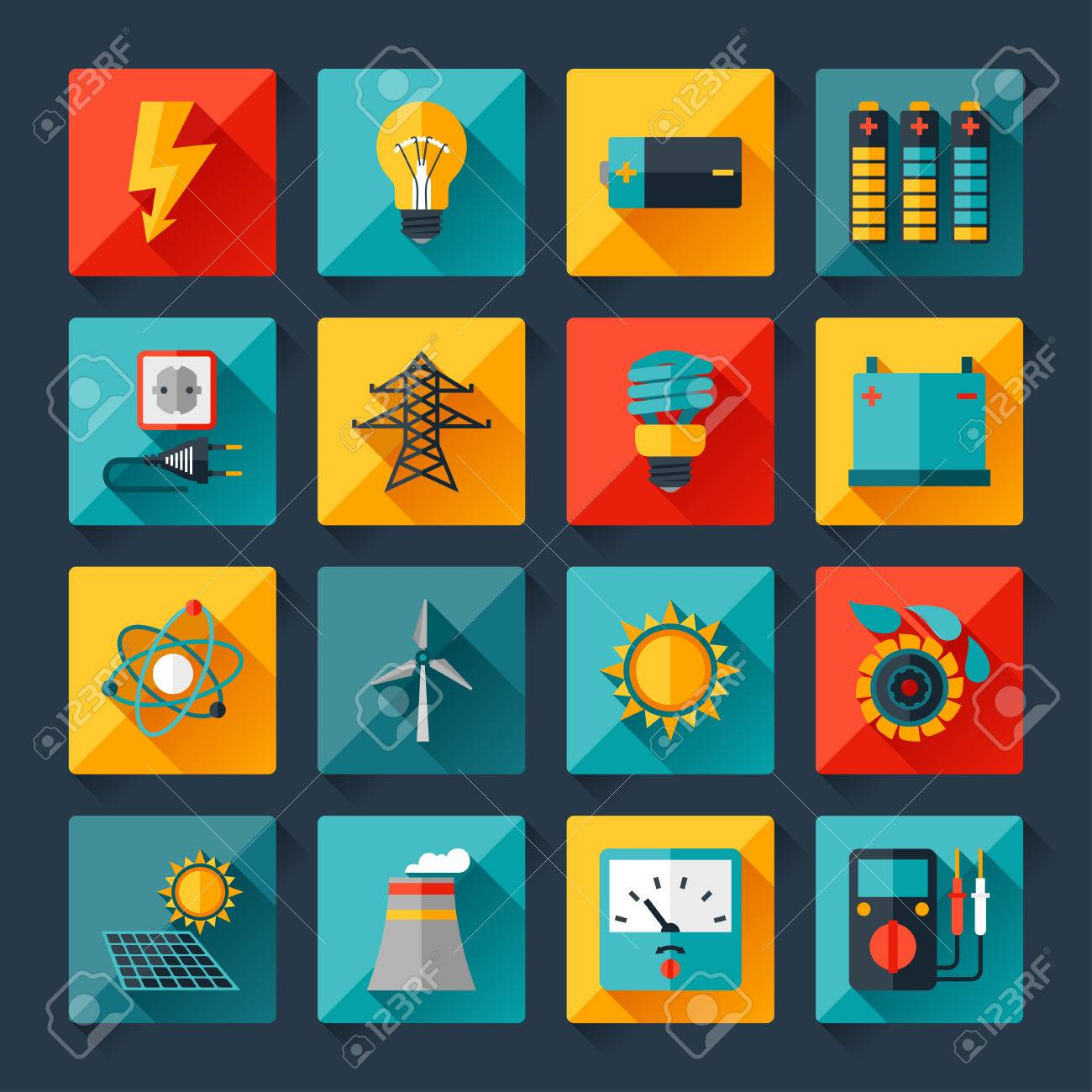 עלויות המבנים/ מתקנים מפורטים בהתאם לסוגי המבנים בטבלה 1 שלהלן:
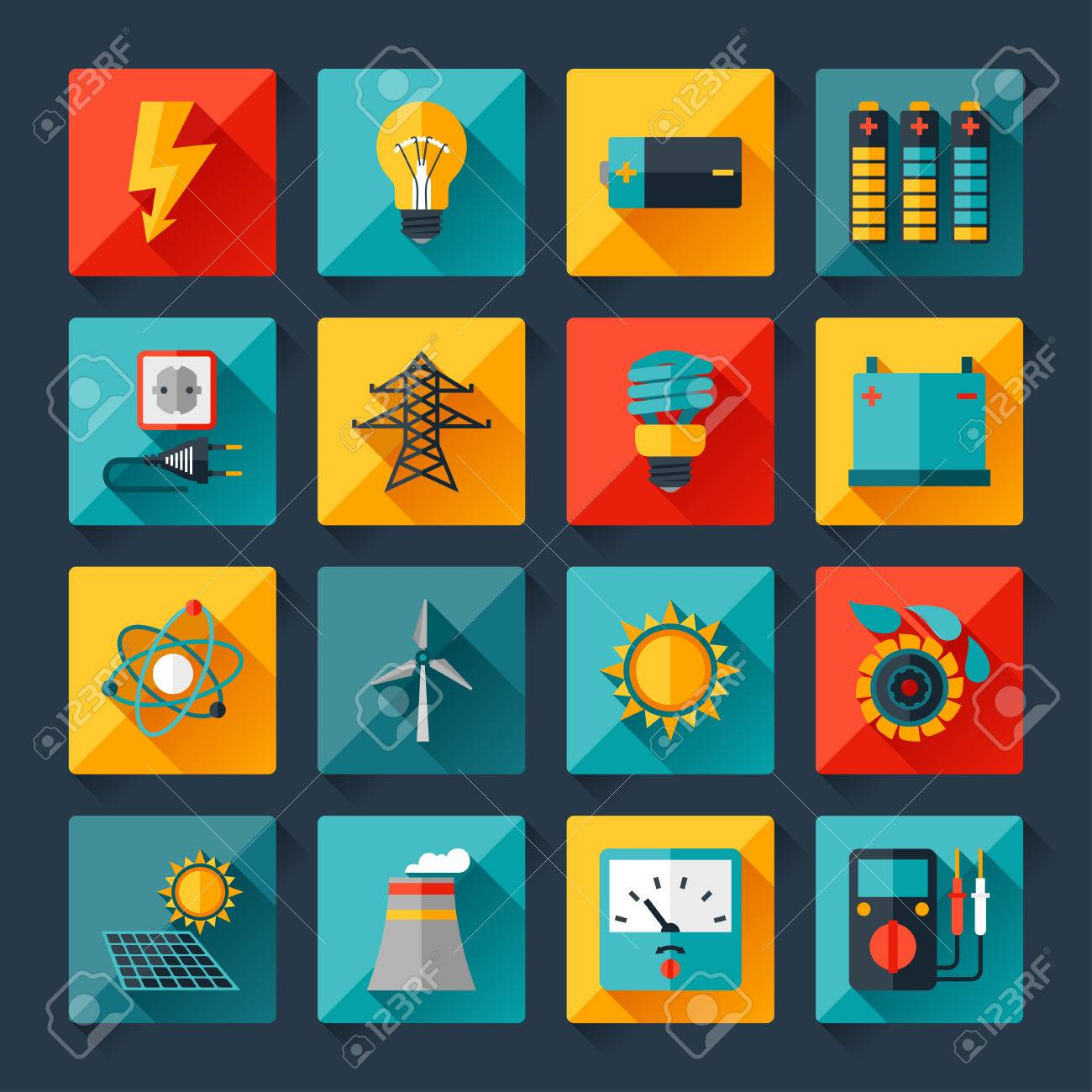 הערה -  לא תשולם תוספת שכר טרחה עבור תאורת חוץ הצמודה למבנה, תאורת כבישים וחניות, תאורה דקורטיבית ותשתיות חשמל בהיקף המבנה ועד למרחק של 15 מ' מהמבנה.
עבור מערכות החשמל והתאורה לעיל, במרחק שמעל 15 מטר מההיקף החיצוני של המבנה, יחושב שכר הטרחה בנפרד.
18
פרק 2.9.1 חשמל ומערכות מתח נמוך מאוד
קביעת ערך המתקן עפ"י תוצאות מכרז לביצוע כ-% מערך העבודה:
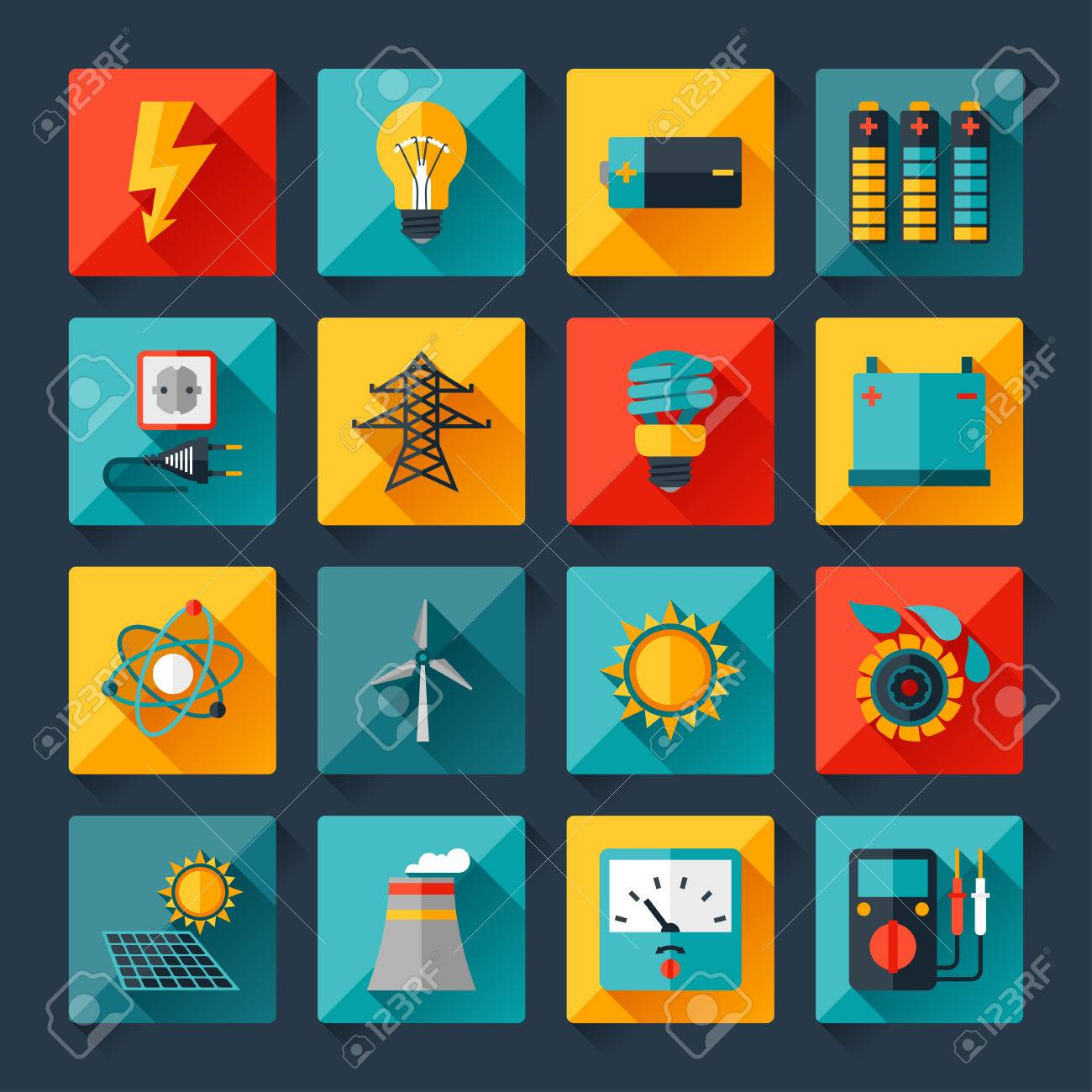 עלויות המתקן  המפורטים בטבלאות לעיל ייקבעו בהפחתת ערכי ציוד כמפורט להלן :
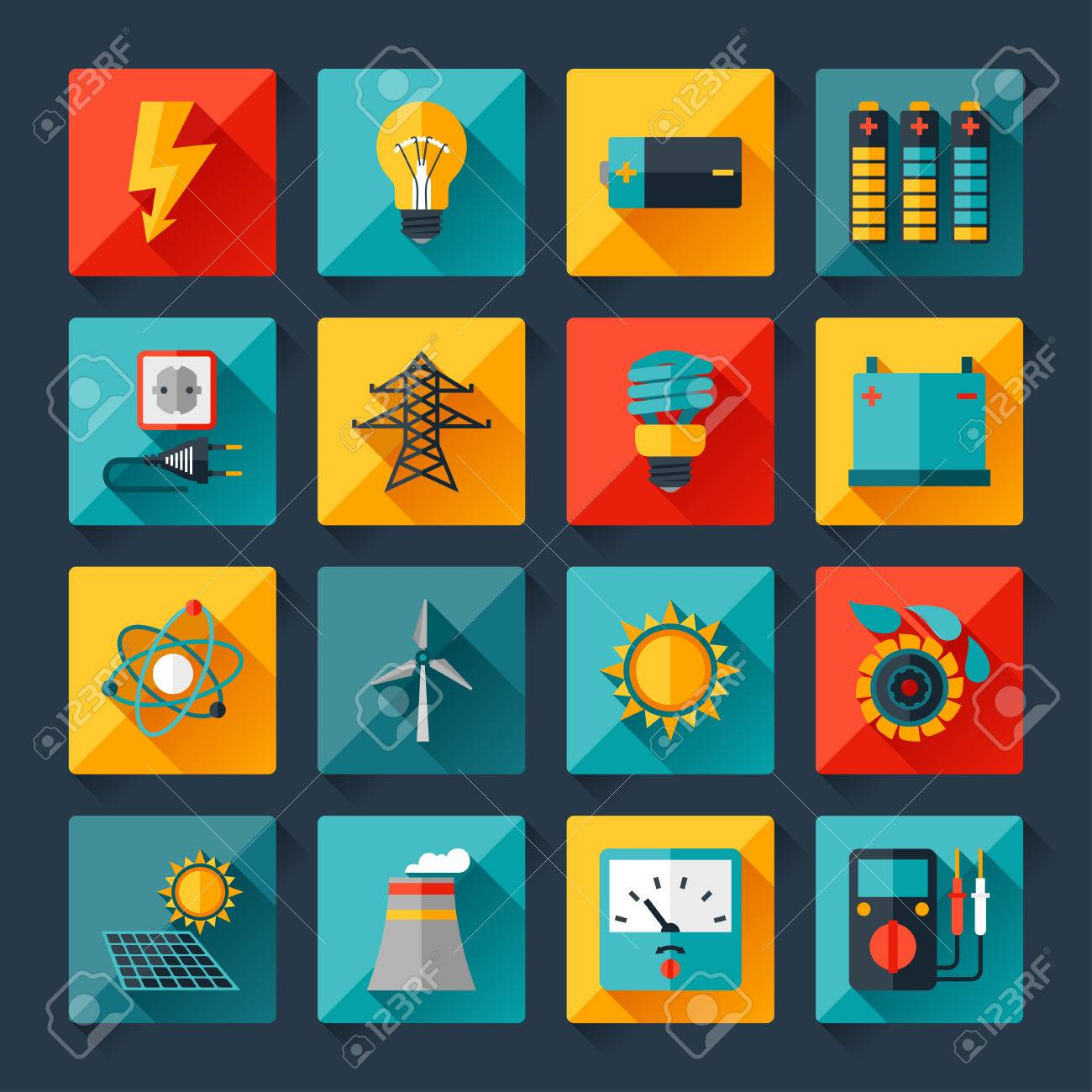 ערך הציוד ששילובו במתקן דורש בחירה, תיאום ופירוט כללי בלבד (כגון: שנאים, גנרטורים, אל פסק, מסננים, ממירים, מישרי זרם וקולטי PV) נחשב ב- 50% מערכו.
ערך ציוד קצה בתכנון מערכות בקרת מבנים ששילובו במתקן דורש בחירה, תיאום ופירוט כללי בלבד, כגון: מצלמות ומסכים, בקרים וכו' נחשב ב- 20% מערכו.
אגרות ותשלומים לרשויות ו/או תשלומים לחברת חשמל אינם נכללים בערך המתקן לצורך חישוב שכר הטרחה.
ערכי המתקן לכל סוג מבנה בתוך טווח התכנון יקבעו על-ידי מנהל הפרויקט, בהסתמך על טבלת עלויות אגף ההנדסה והבינוי.
19
פרק 2.9.1 חשמל ומערכות מתח נמוך מאוד
מכסות שכר יסוד (Sy)
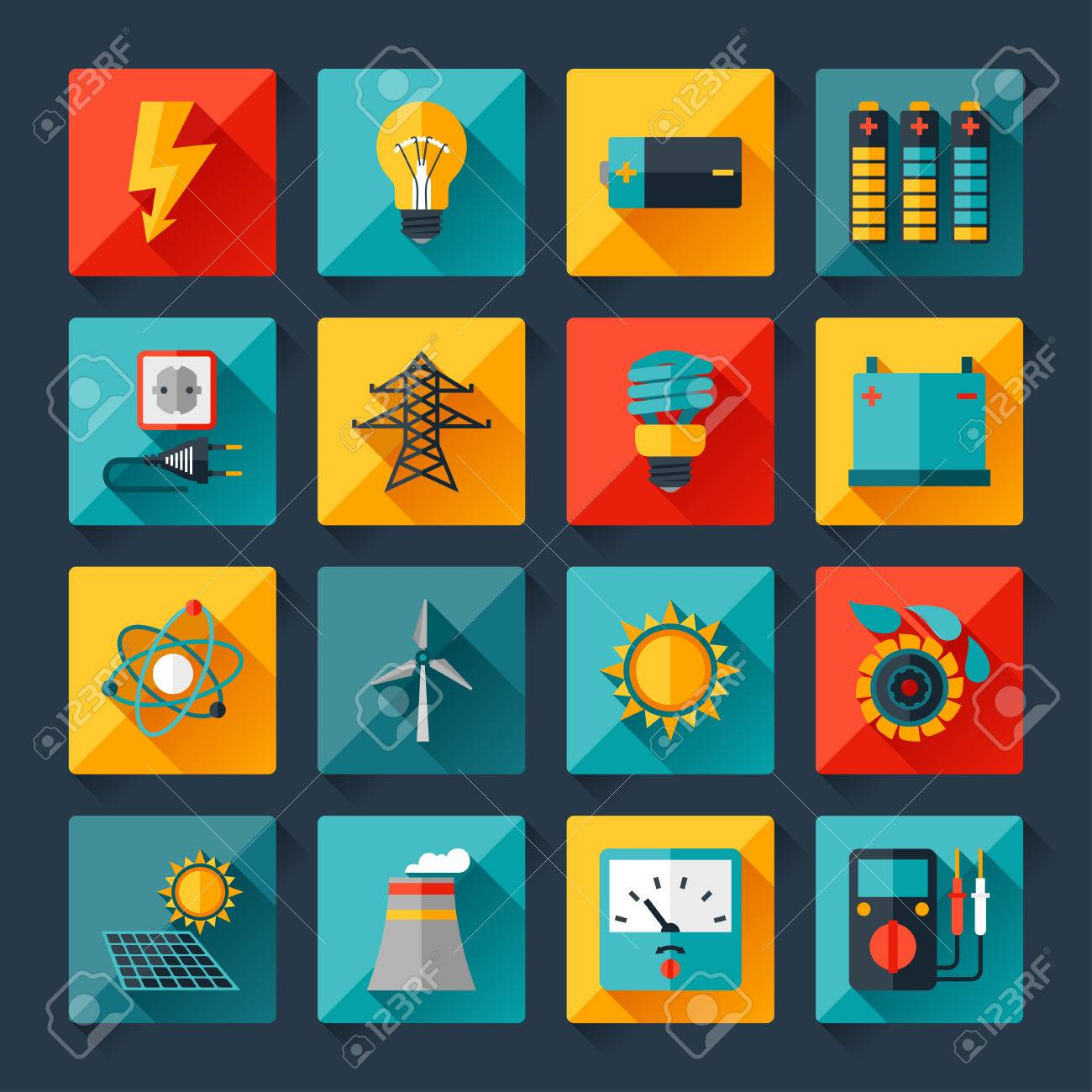 מהות :
מכסות שכר היסוד נקבעות באחוזים למאה מערך המתקן.
ערכי מכסות שכר היסוד לערכי העלות השונים של המתקנים כלולים בטבלה מס' 2.
לערכי עלות הקטנים מהשורה הראשונה הכלולה בטבלה, יש לפעול לפי האמור בפרק 1.10"עבודות קטנות" של חלק 1 – נהלים.
לקביעת מכסות שכר היסוד למתקנים שעלותם מעל השורה האחרונה הכלולה בטבלה, ייקבע ערך מכסת היסוד במשא ומתן בין מנהל החוזה לבין המתכנן.
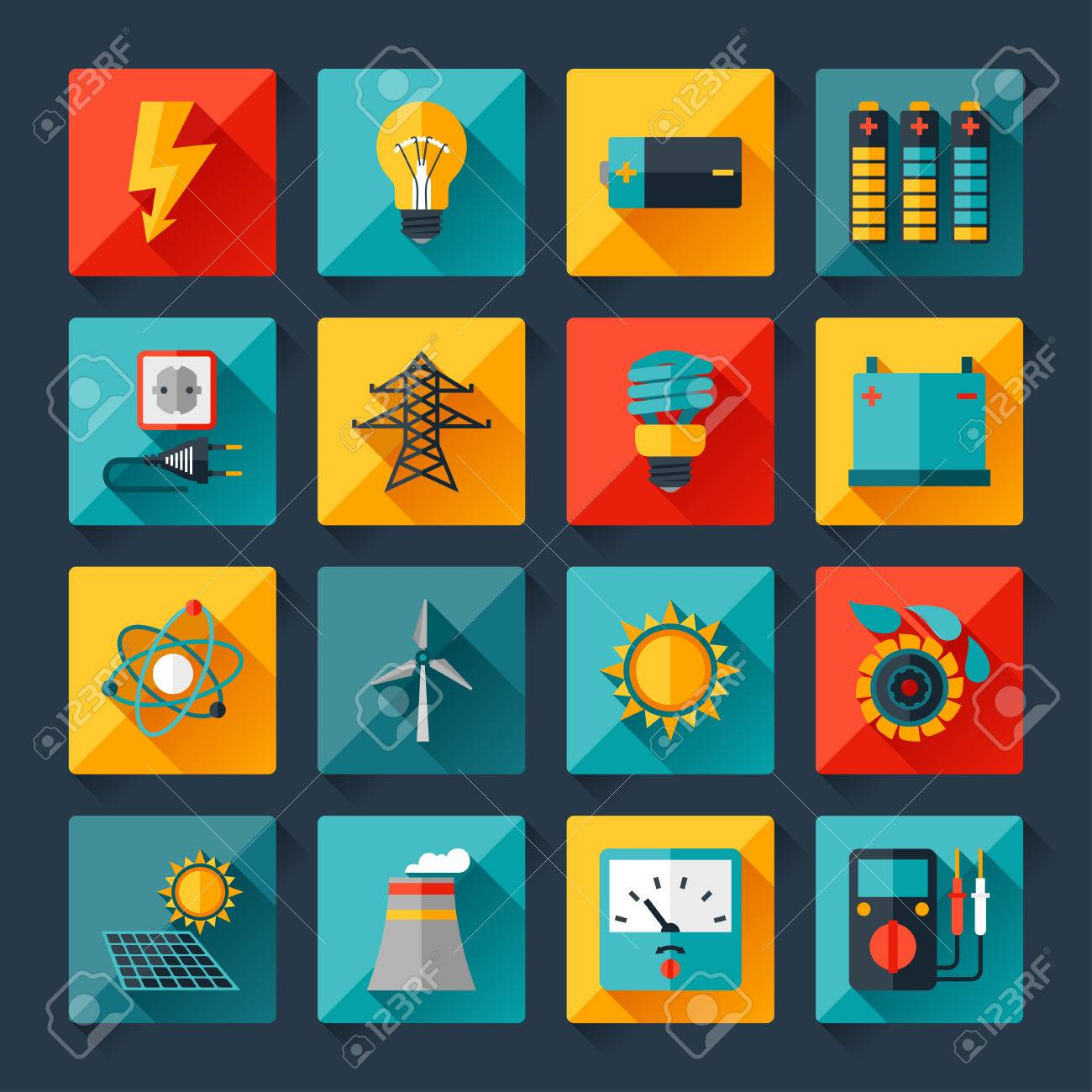 20
פרק 2.9.1 חשמל ומערכות מתח נמוך מאוד
מכסות שכר יסוד (Sy) > 
טבלה מס' 2–ערכים טיפוסיים של מכסות שכר היסוד
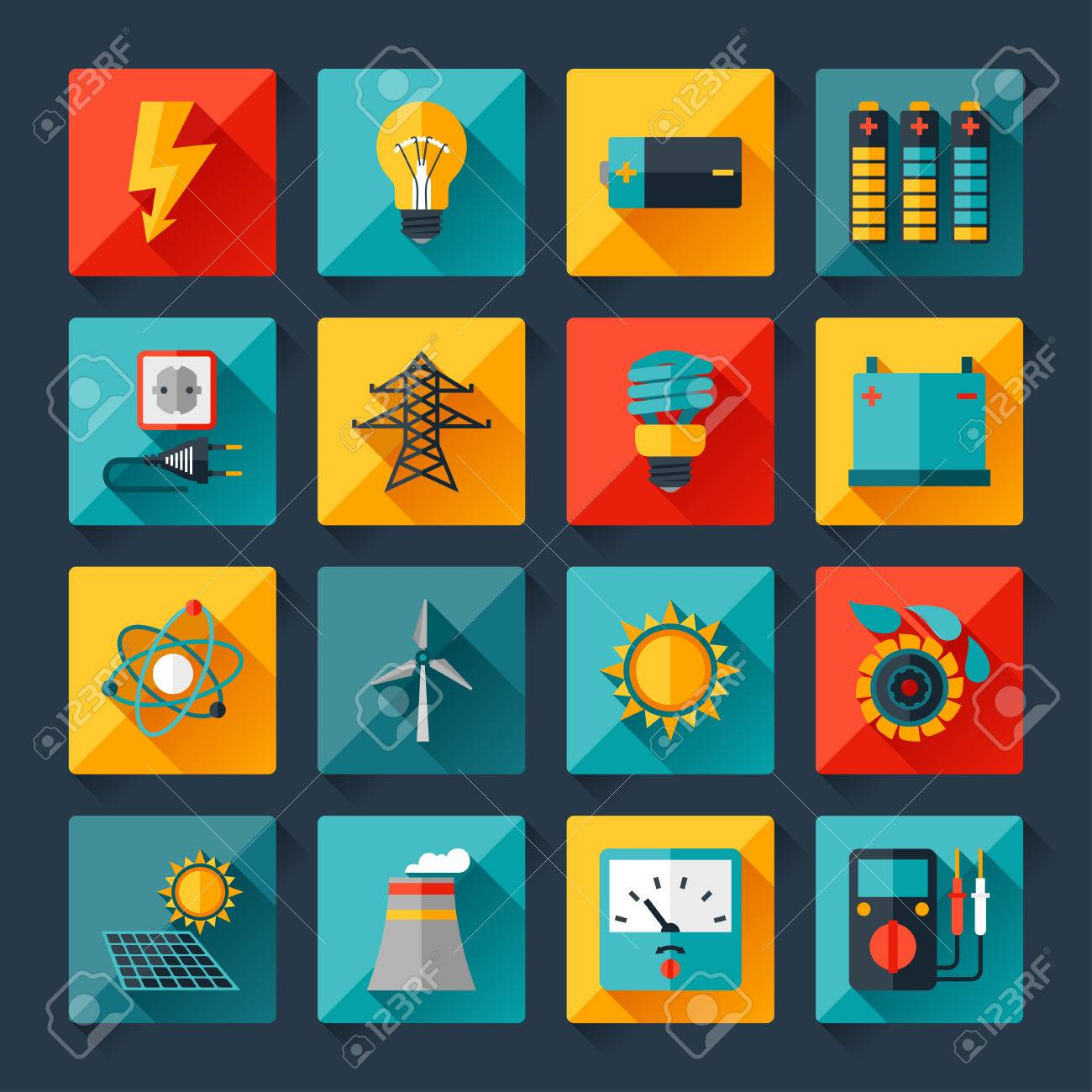 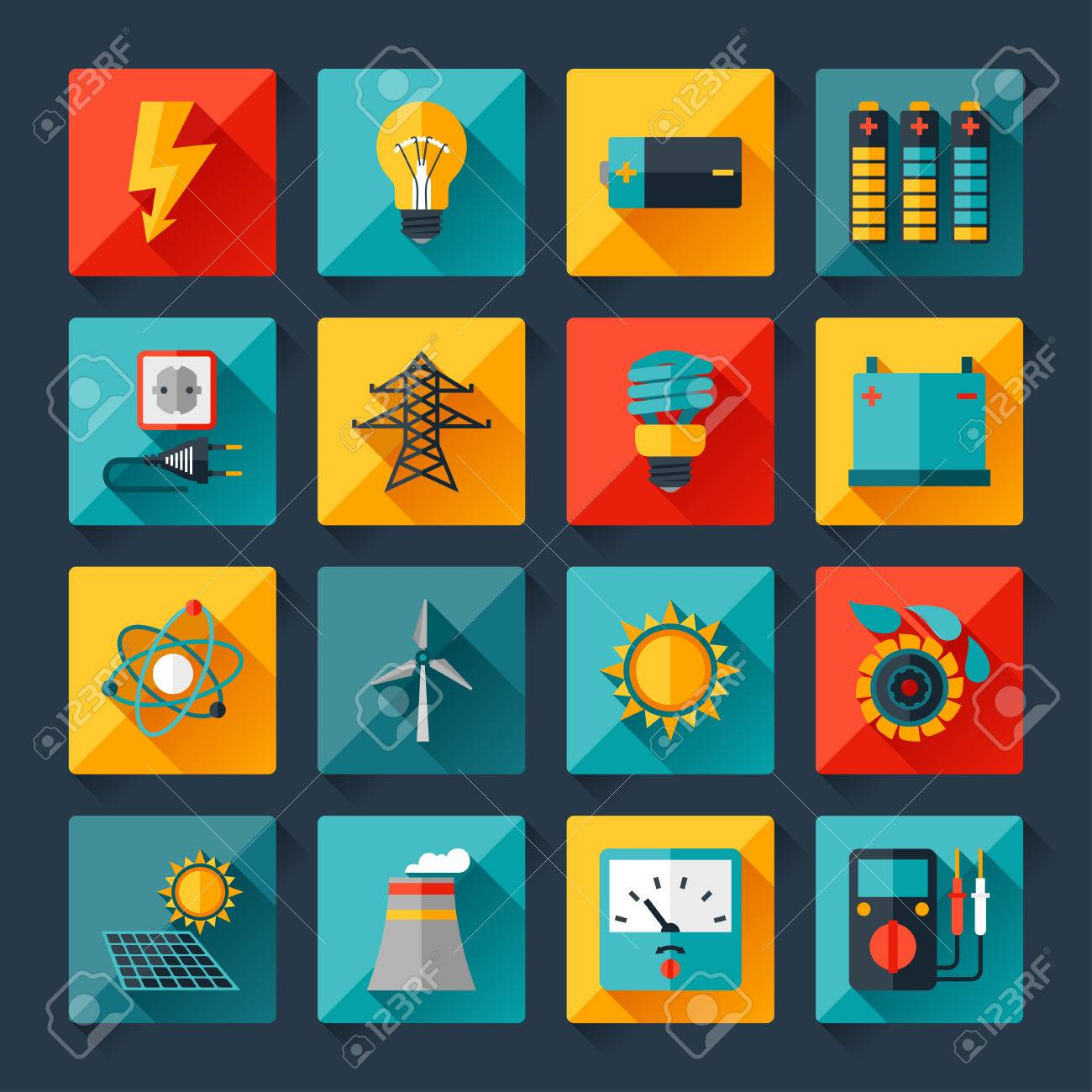 21
פרק 2.9.1 חשמל ומערכות מתח נמוך מאוד
שיעורי השירותים החלקיים יהיו כמפורט להלן:
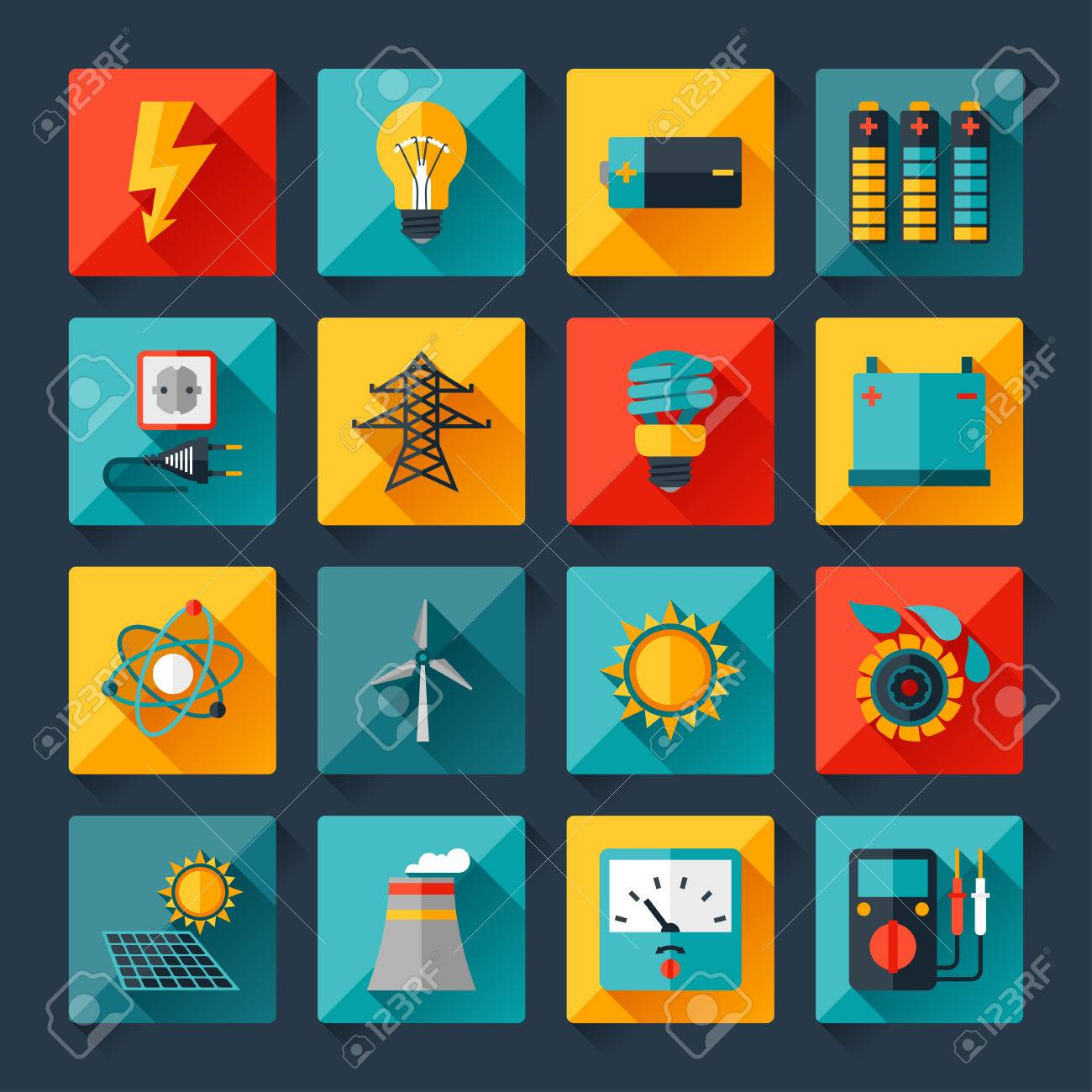 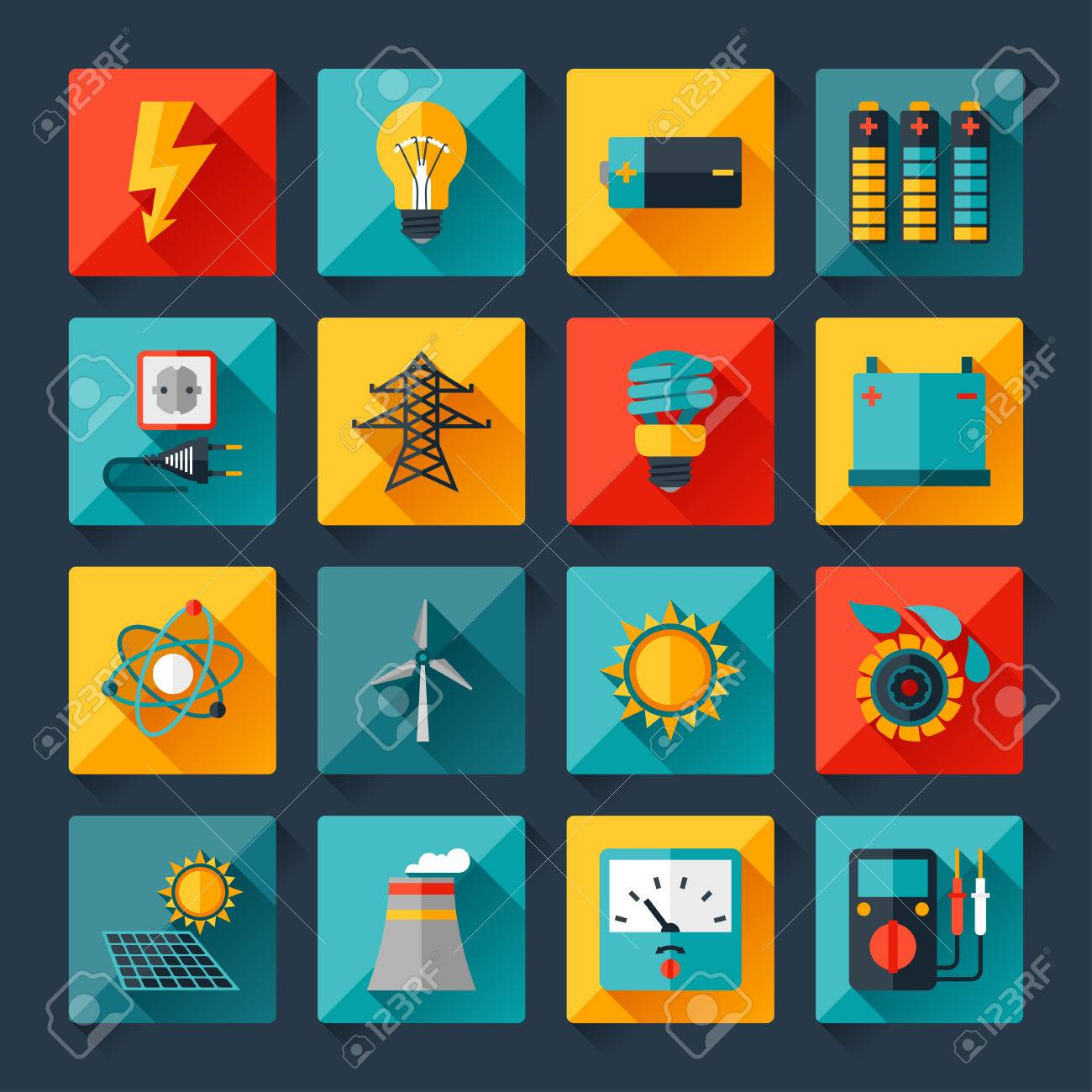 22
פרק 2.9.1 חשמל ומערכות מתח נמוך מאוד
שירותים נוספים:
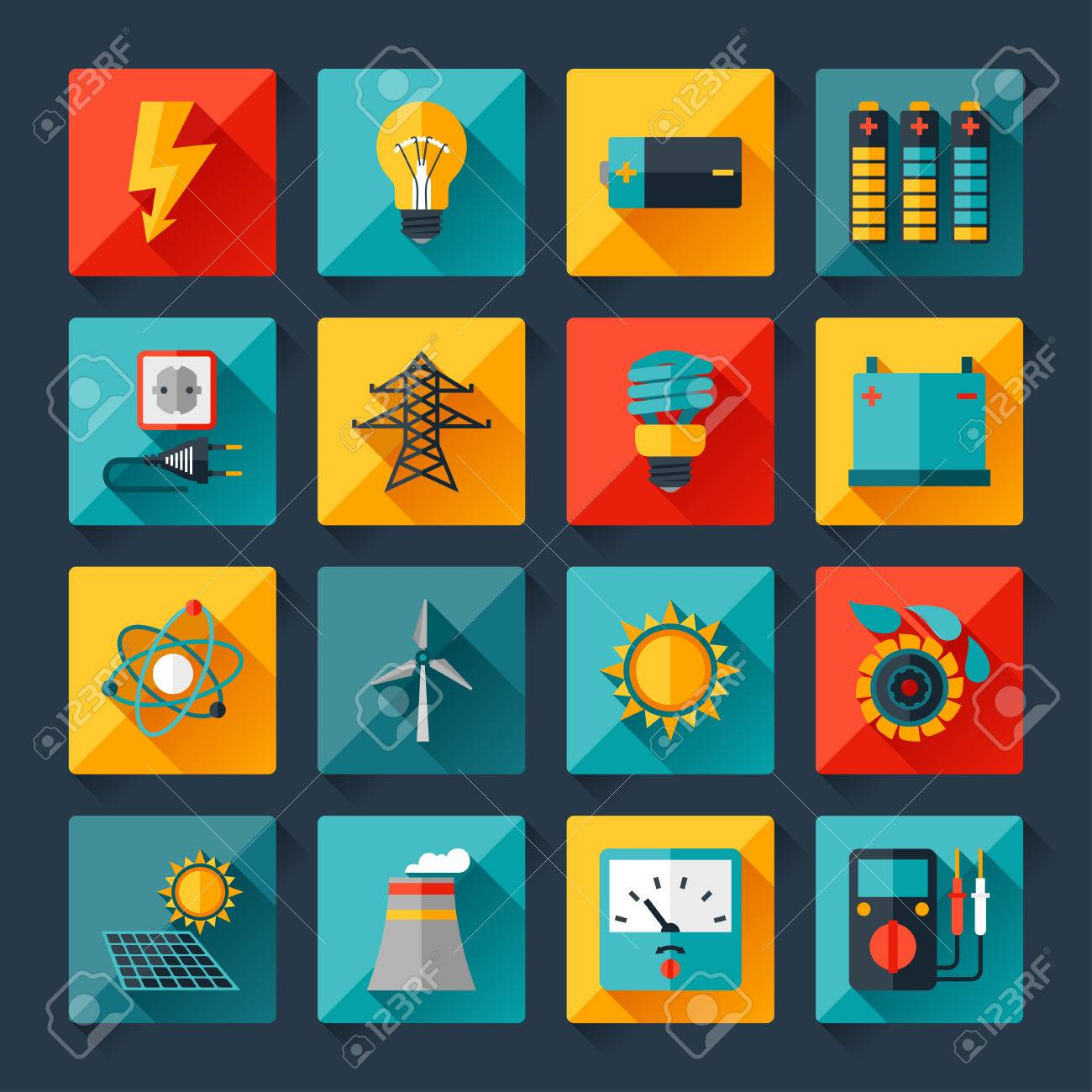 במידה ובחוזה עם המתכנן יכללו דרישות לביצוע שירותים נוספים כגון: תיאום תכנון, תיאום מערכות מבנה, ייעוץ בטיחות, מדידות וכו' כמתכנן ראשי במסגרת תכנון כוללני, ישולם למתכנן חשמל שכר טרחה בהתאם להוראות התעריפים למקצועות השונים (לרבות התעריף עפ"י פרק 2.21 א' תעריף מתכננים ויועצים לפי ש"ע / עמודה D) בתוקף בעת ביצוע ההזמנה.
המתכנן יבצע השירותים הנוספים אך ורק לאחר קבלת הנחיית מנהל החוזה מראש ובכתב.
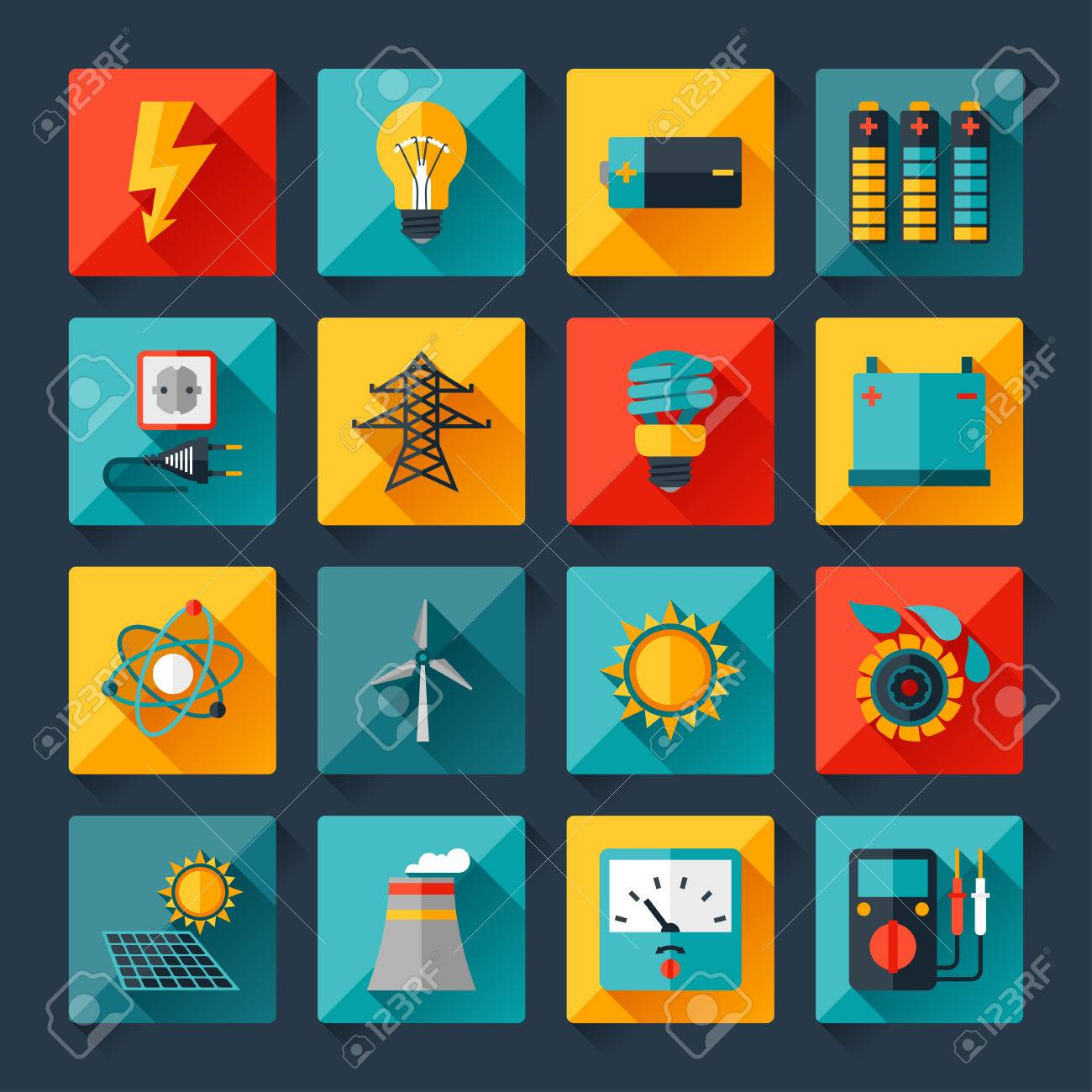 23
פרק 2.9.1 חשמל ומערכות מתח נמוך מאוד
שירותים נוספים:
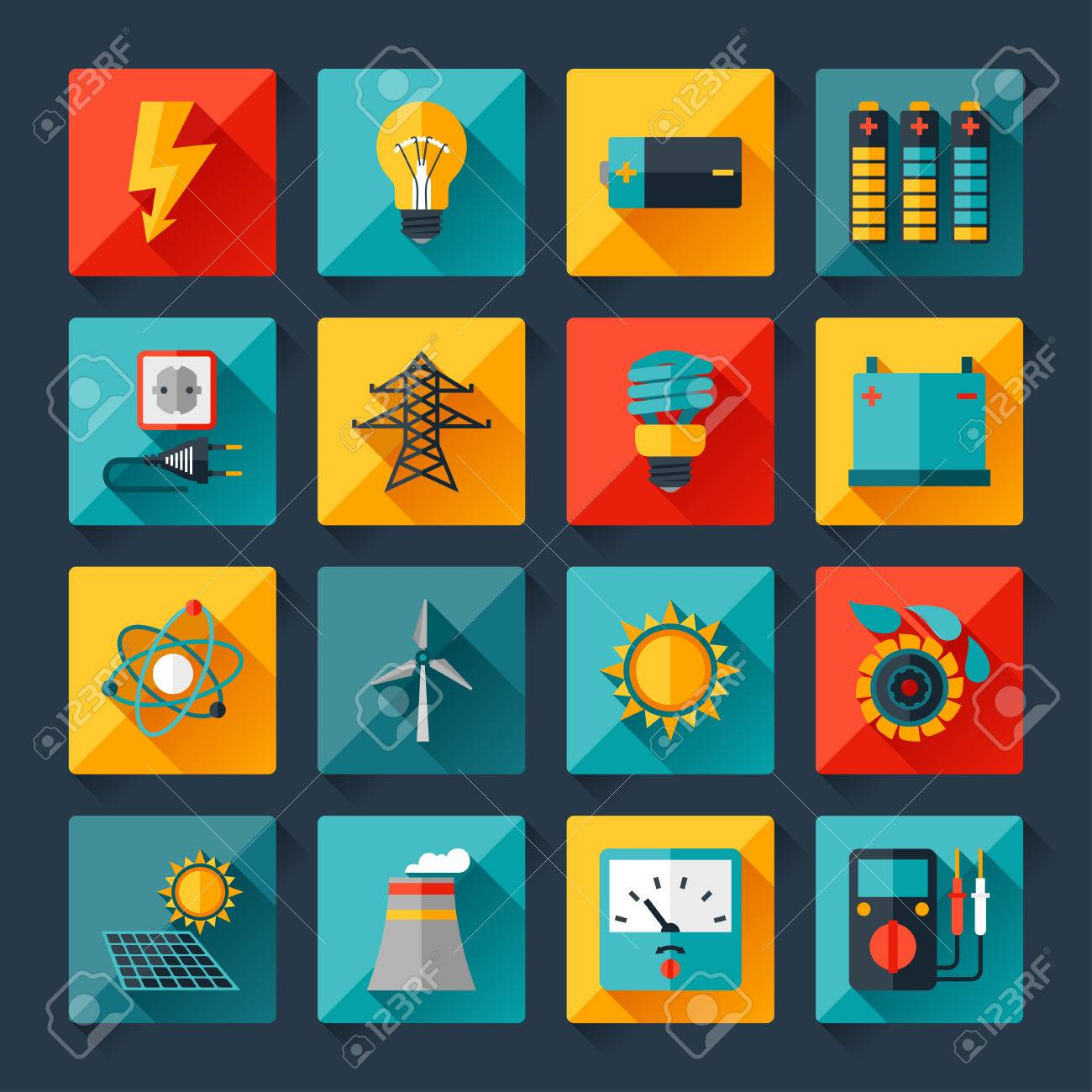 הדרישות לחישובים לתאימות אלקטרומגנטית (בהתאם לחוק הקרינה הבלתי מייננת התשס"ו 2006 והמלצות המשרד להגנת הסביבה), תוגדרנה בתחילת כל התקשרות עם מתכנן החשמל, והתמורה עבור שירותים אילו, תסוכם בין הצדדים מראש ובכתב, לפי שעות עבודה או לפי היקף שעות עבודה סופי וקבוע אשר יסוכם במועד קביעת שכ"ט למתכנן.
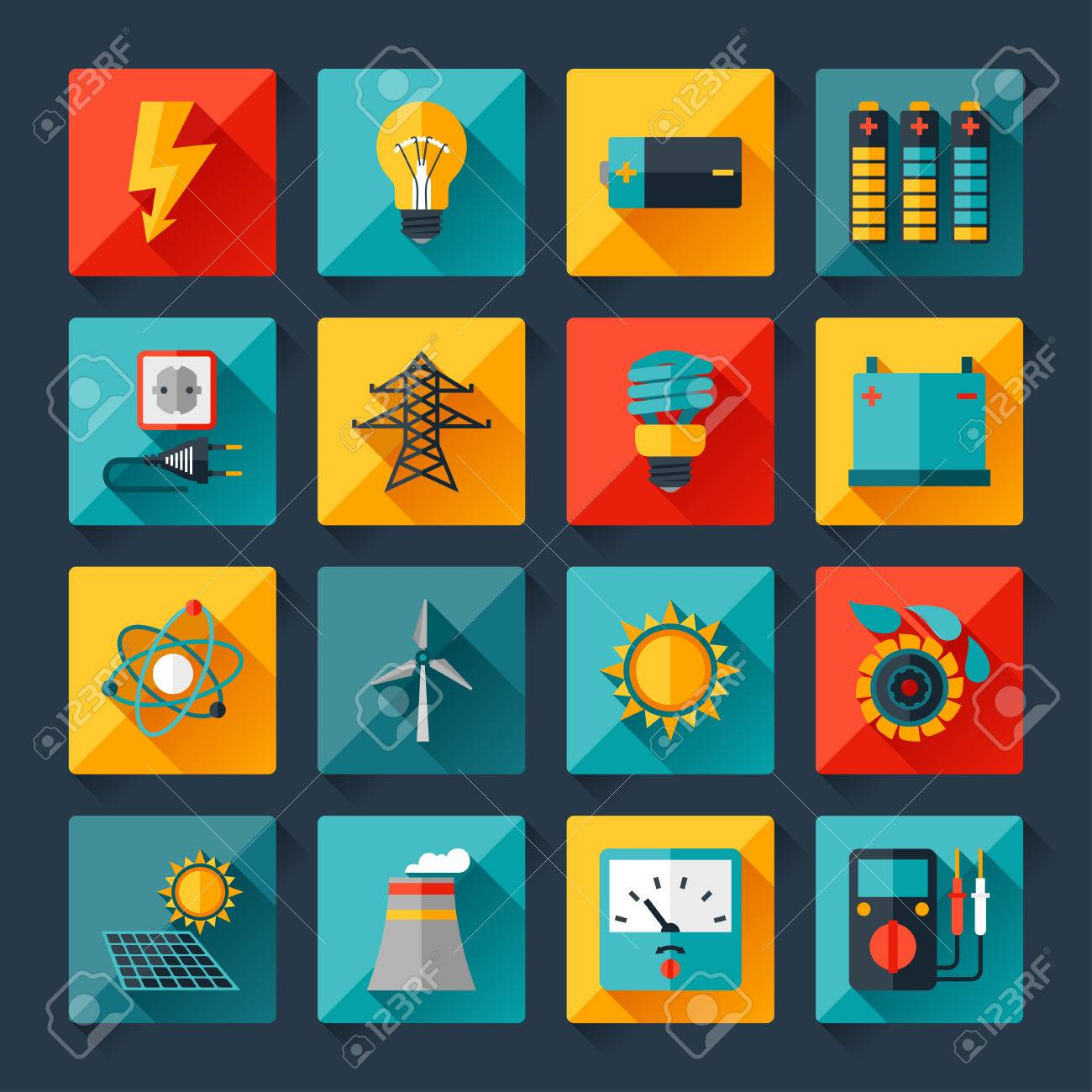 24
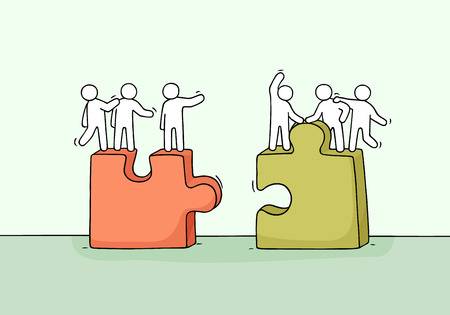 נשמח לקבל את הערותיכם והצעותיכם החשובות בעניין המבוא והתעריפים, על מנת להמשיך ולשפר את איכותו של הקובץ ו/או להשלים נושאים חסרים או נושאים שאינם ברורים.
הערותיכם והצעותיכם יהוו בסיס לעדכון התעריפים בהמשך.
25